Using Natural Cycles to Make Better Decisions about Adaptation to Climate Change: The Future of the Louisiana Coast
Edward P. Richards, JD, MPH
Climate Change Law Spring 2023
Graphics and Geology by Chris McLindon, additional Geology by Kathy Haggar
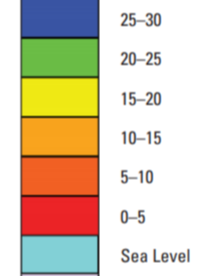 2
3
4
Today
1 M Sea Level Rise
2100
5
6
The Natural Cycles
The long-term movement of the continental plates. 
The long-term continuous deposition of sediment and subsidence on the Mississippi Delta.
Sea level change driven by the climate cycle.
The waxing and waning of delta lobes driven by the movement of the river.
7
Man’s Part
Global warming driving sea level rise and flooding.
Dams on the Mississippi to allow navigation.
Levees on the Mississippi to allow riverside cities.
The Old River Control Structure to prevent the Mississippi from abandoning New Orleans to form a new delta lobe.
These preserved New Orleans and navigation but interfere with the natural delta cycles.
8
Geologic History of the Gulf of Mexico and the Mississippi River
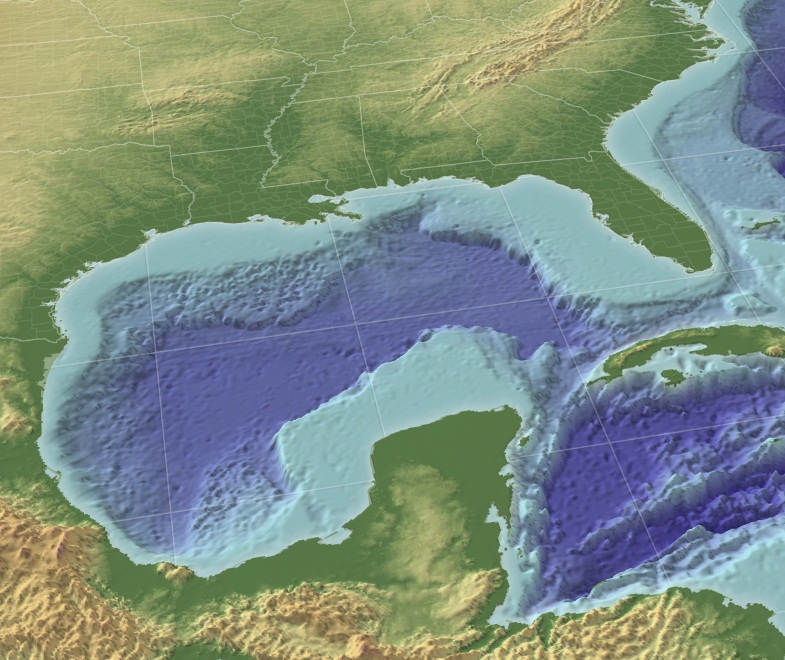 Geological History
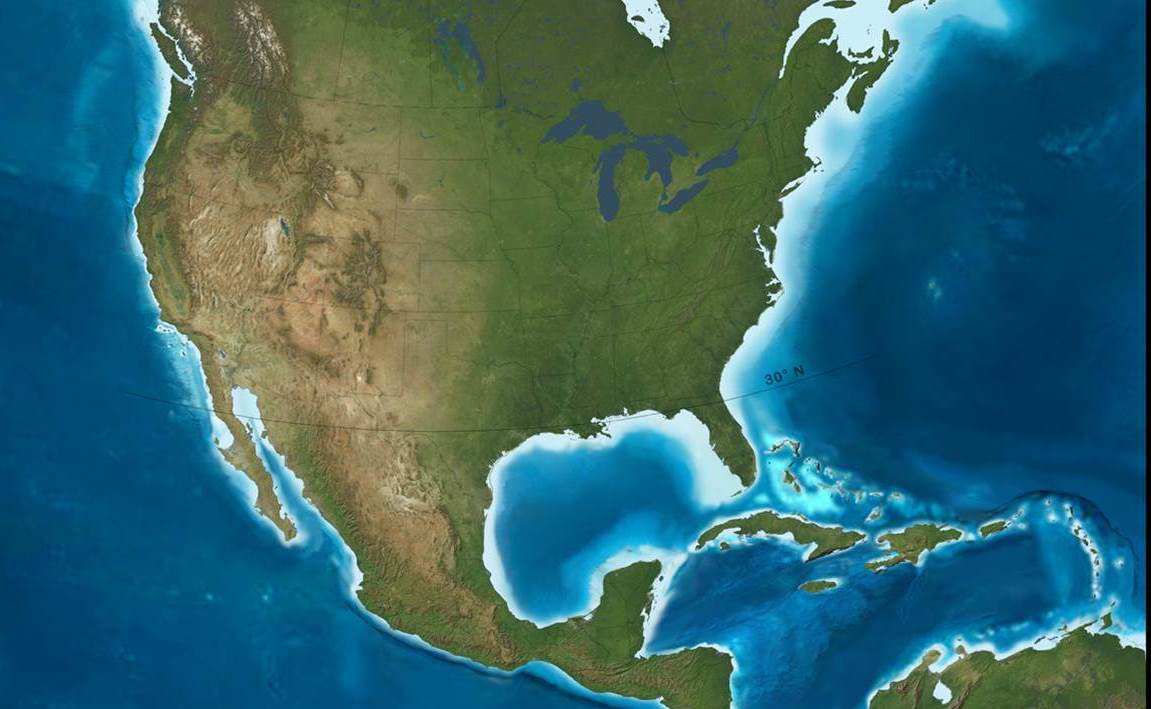 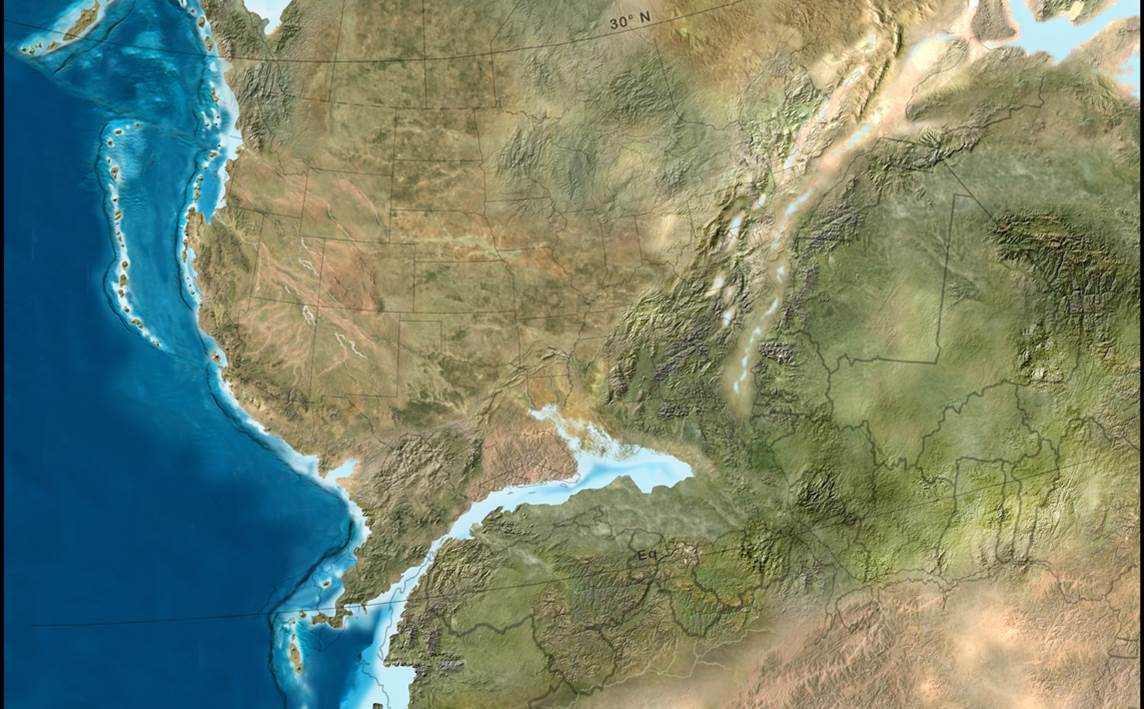 22o mya
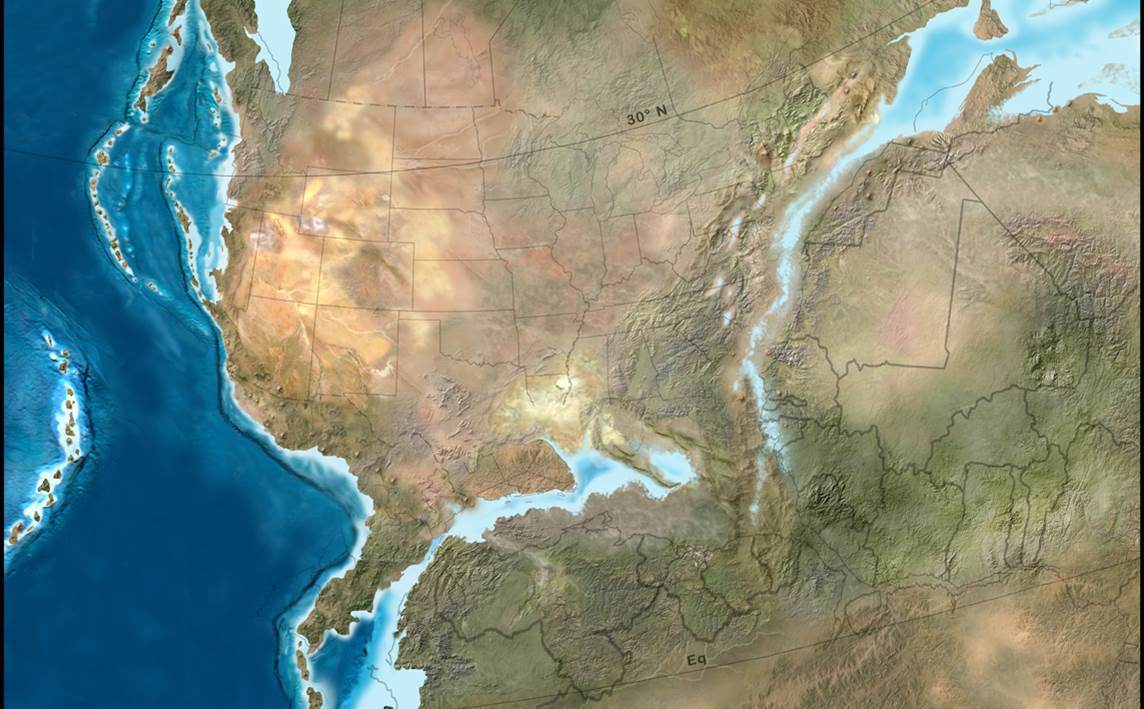 195 mya
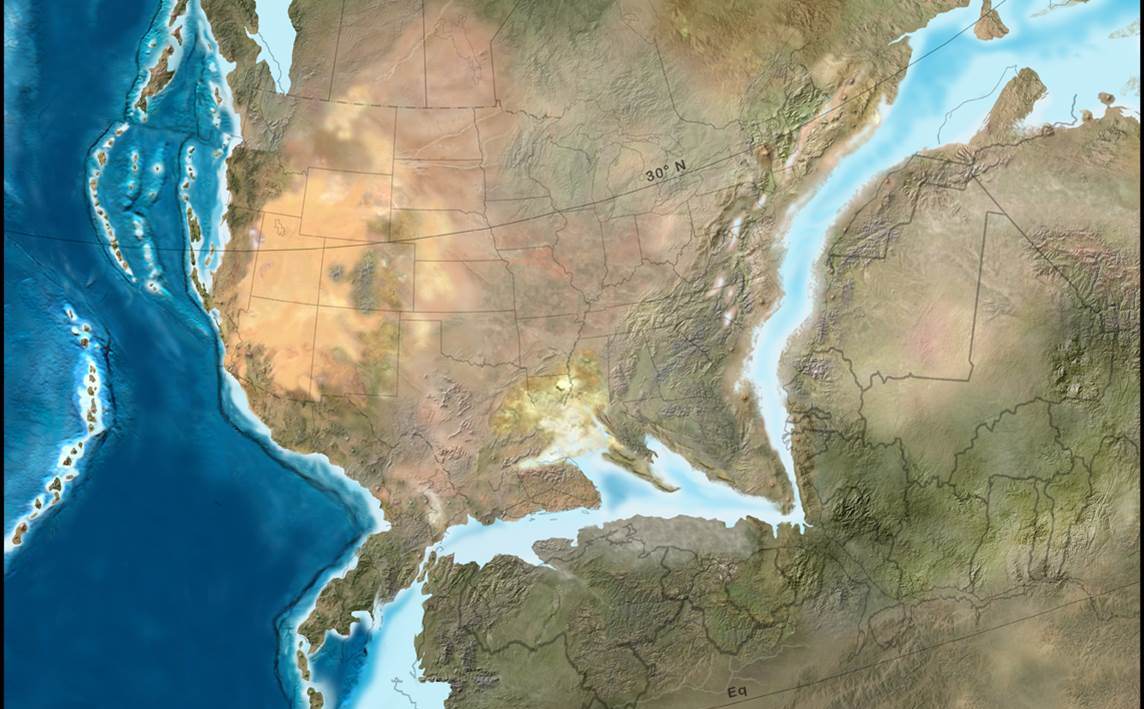 Crustal weakness allows subsidence to form accommodation space for the river sediment.
180 mya
Sediment
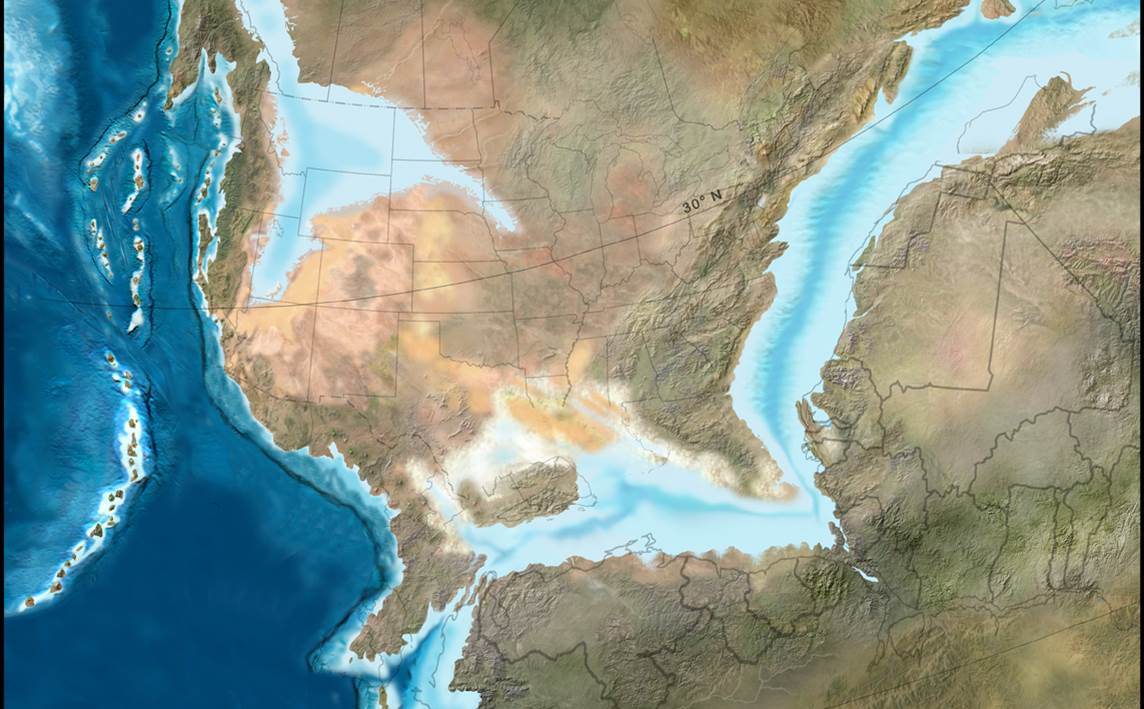 170 mya
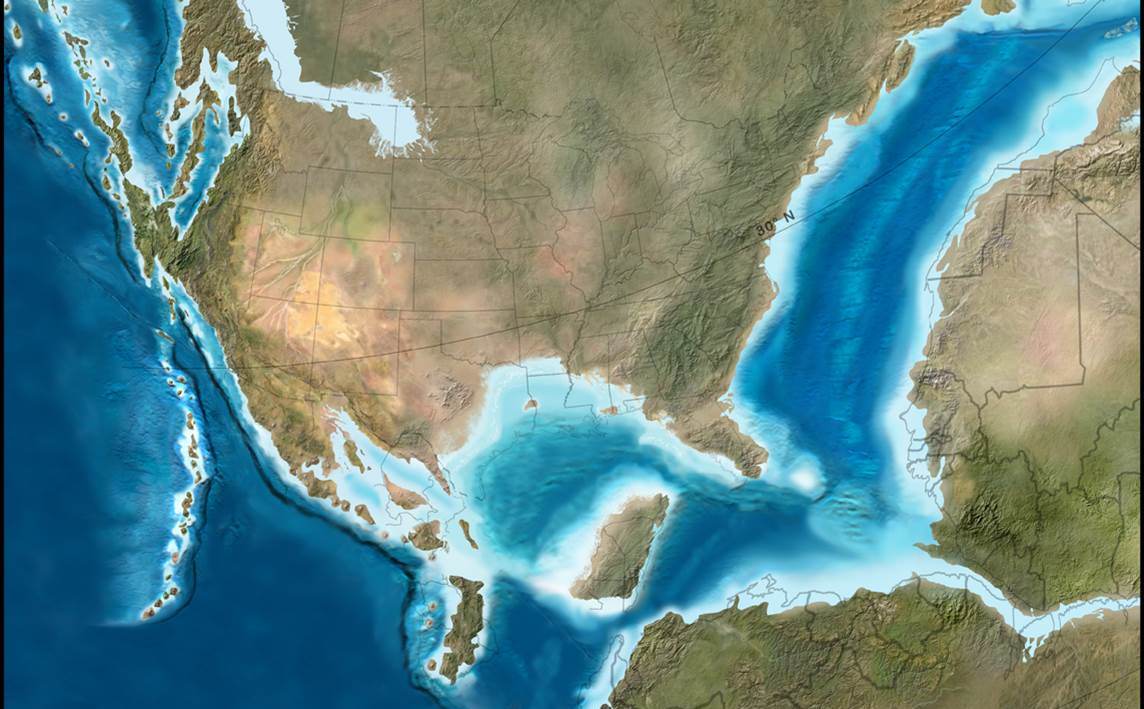 150 mya
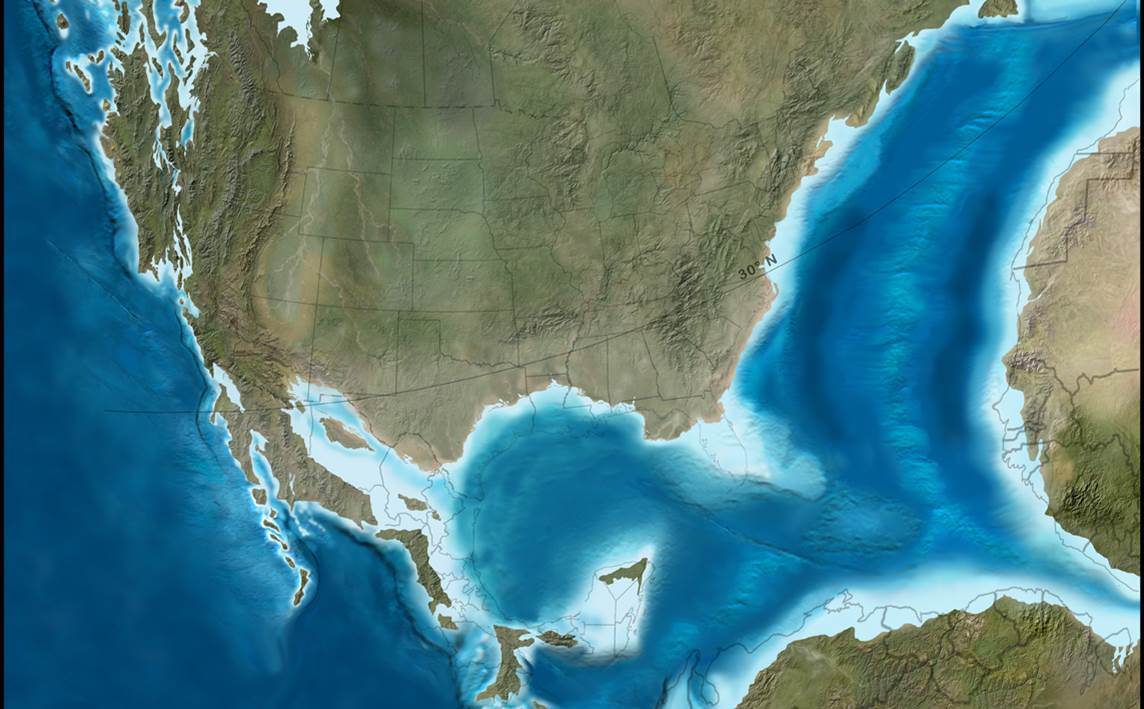 13o mya
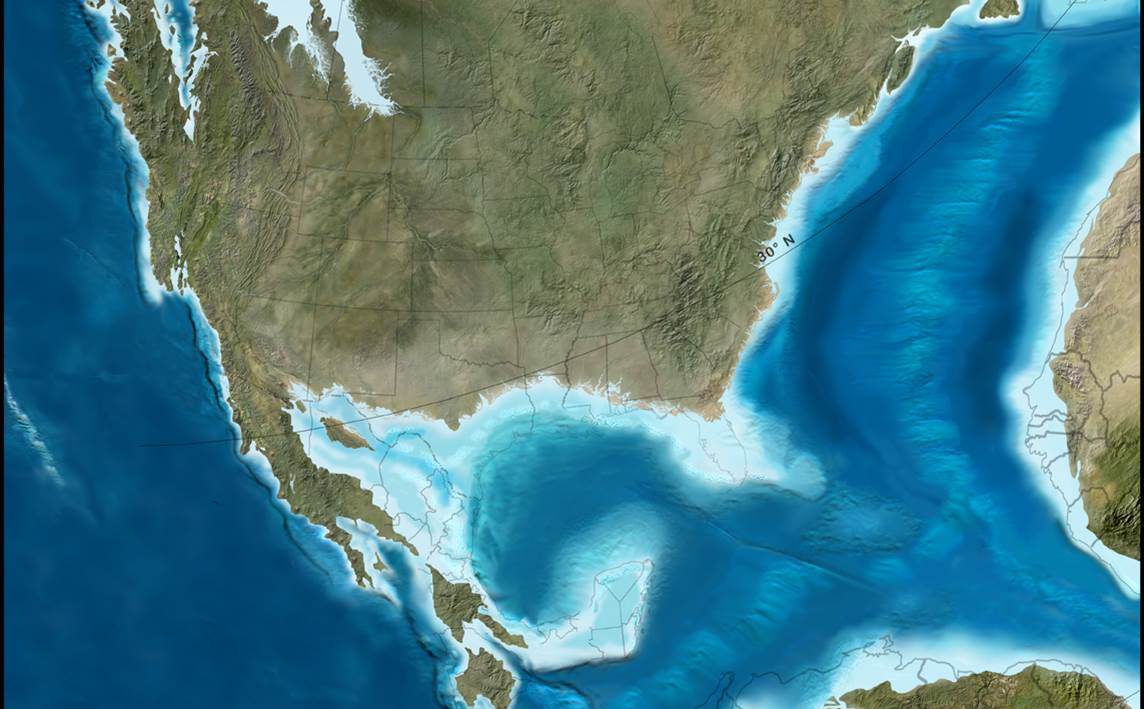 115 mya
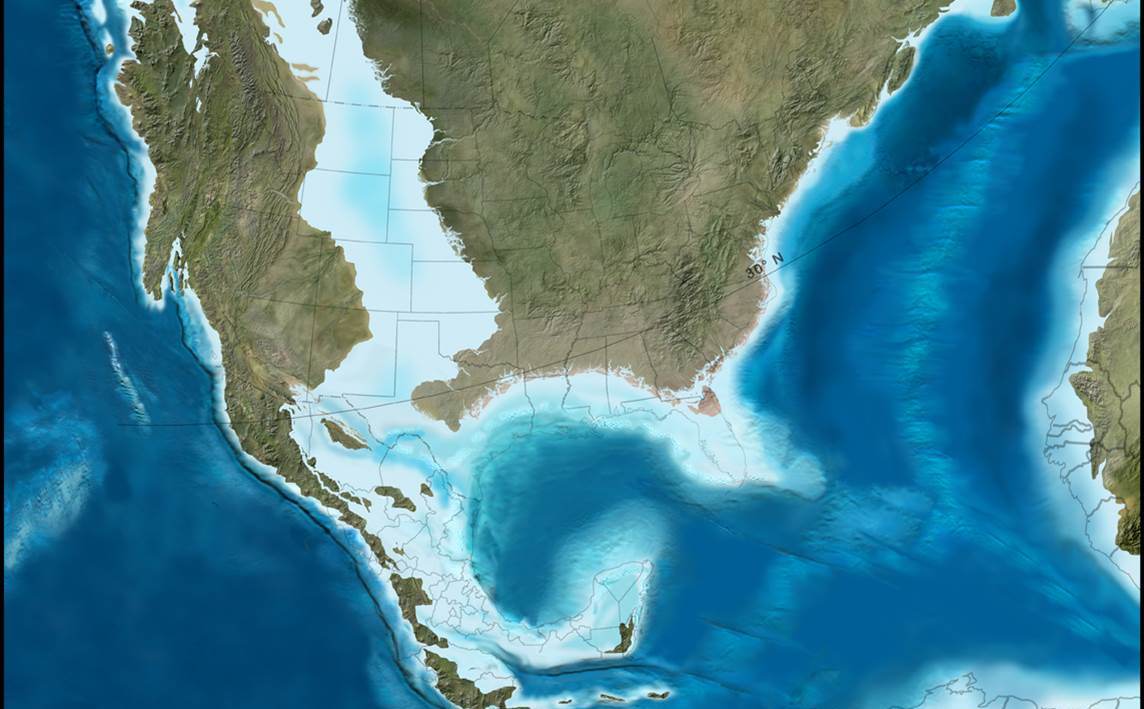 105 mya
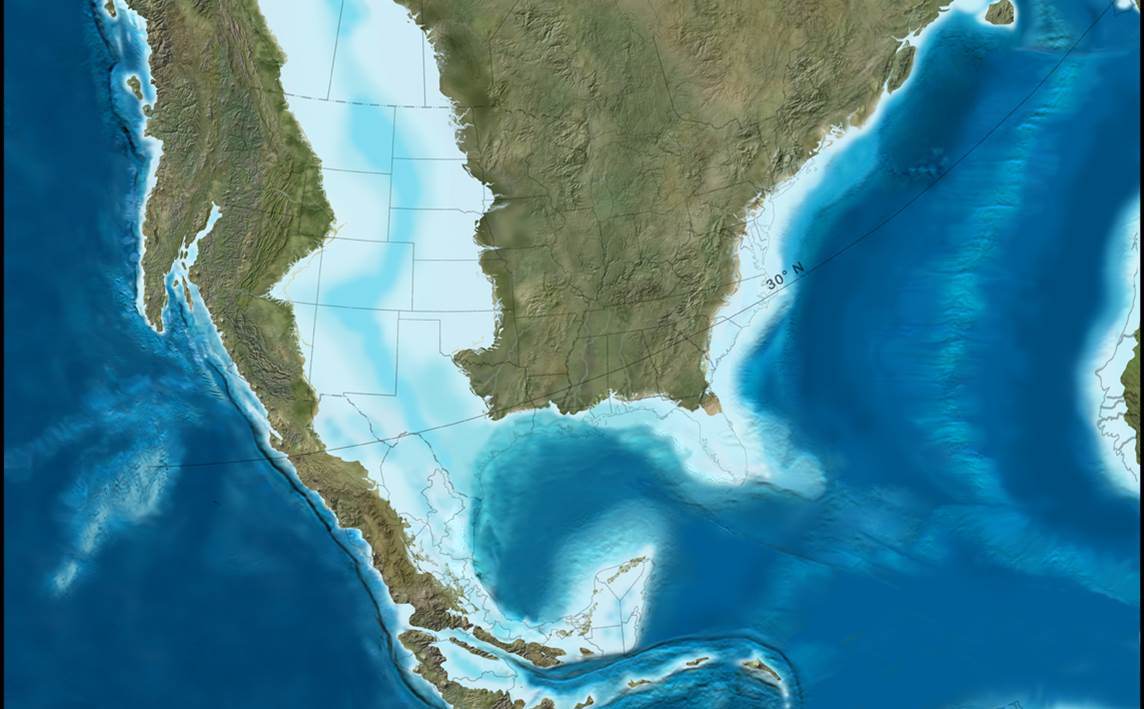 92 mya
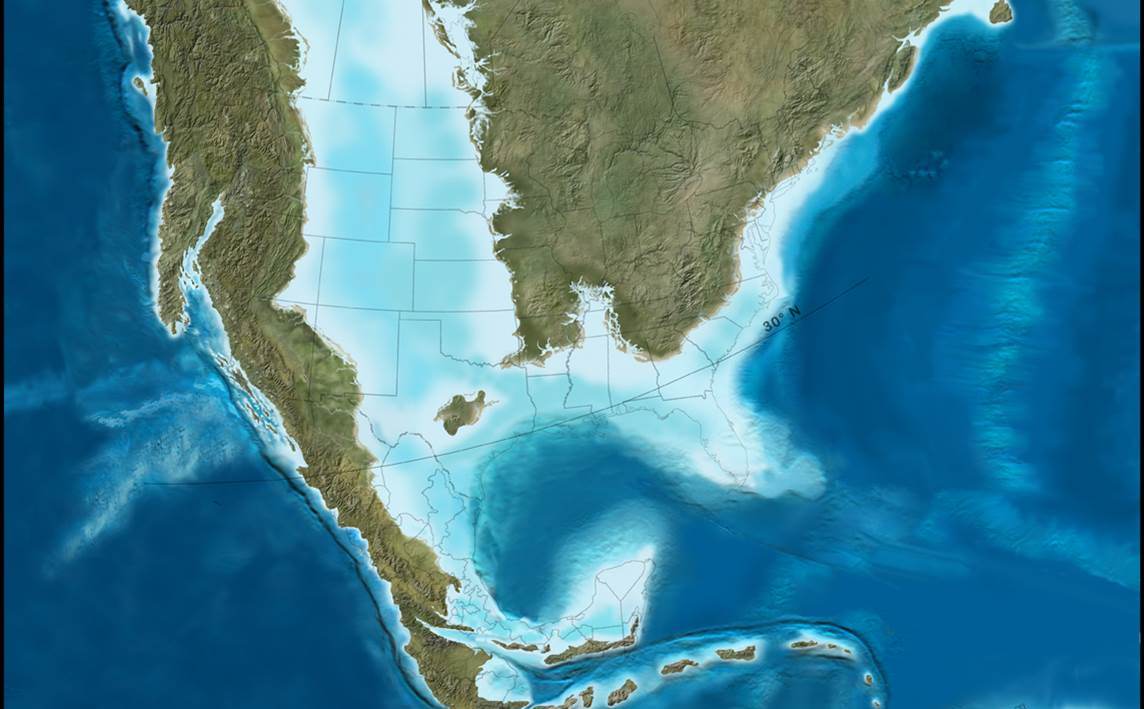 85 mya
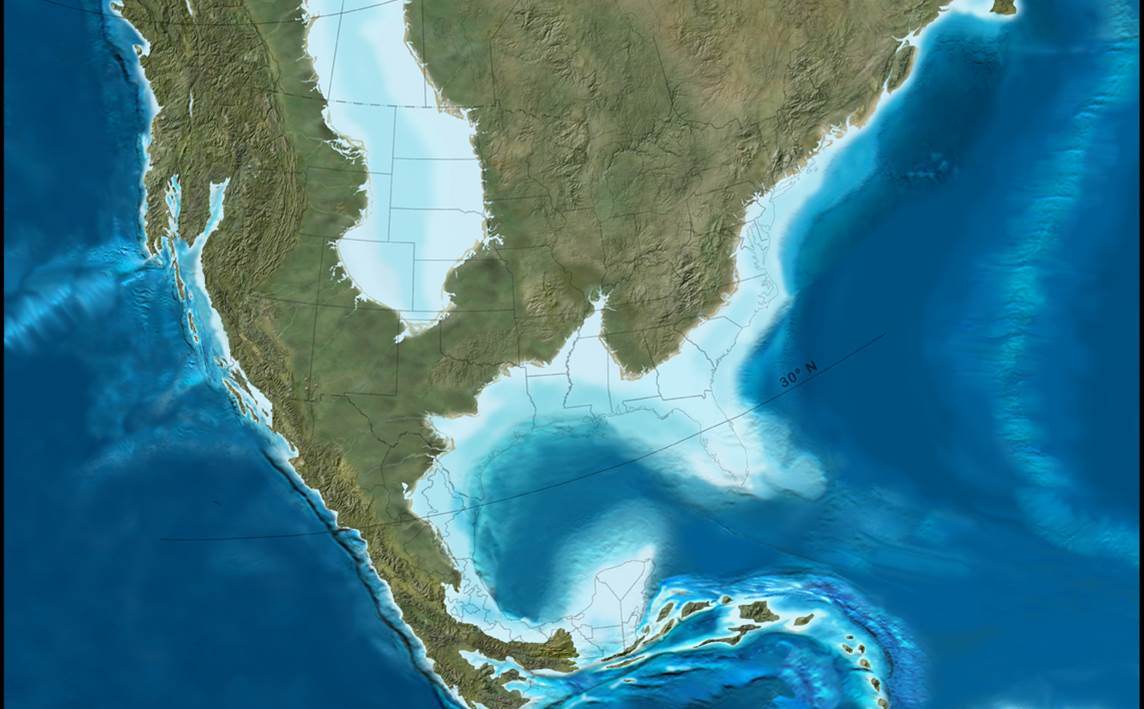 72 mya
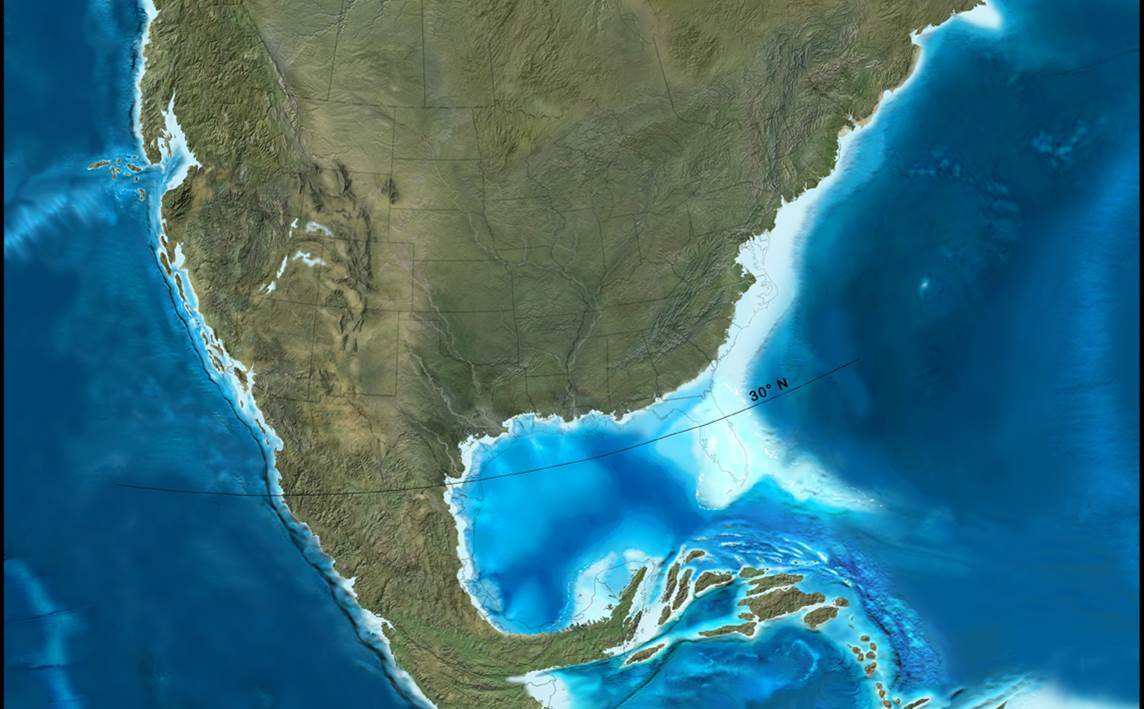 60 mya
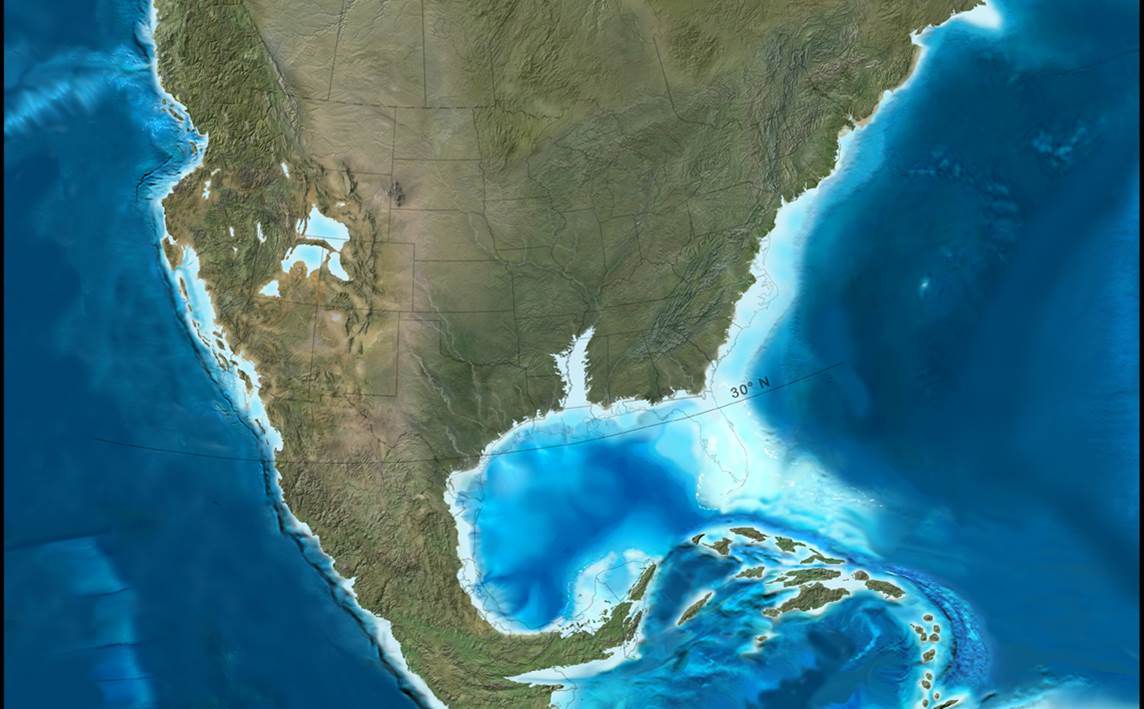 5o mya
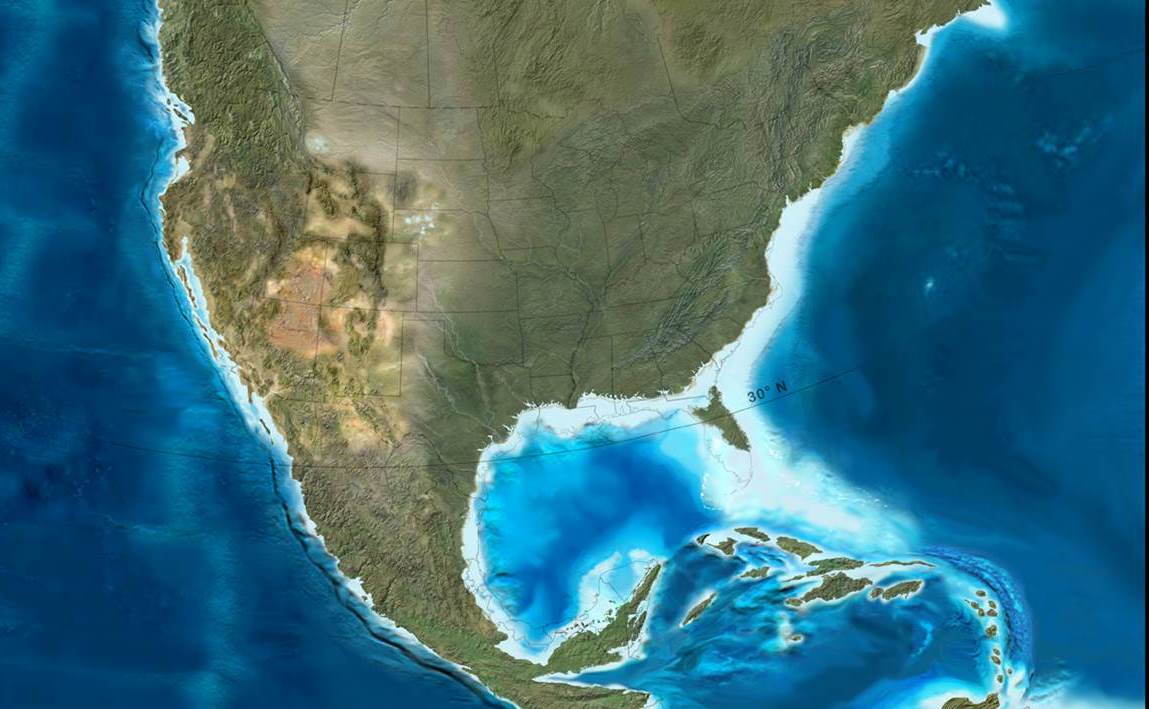 35 mya
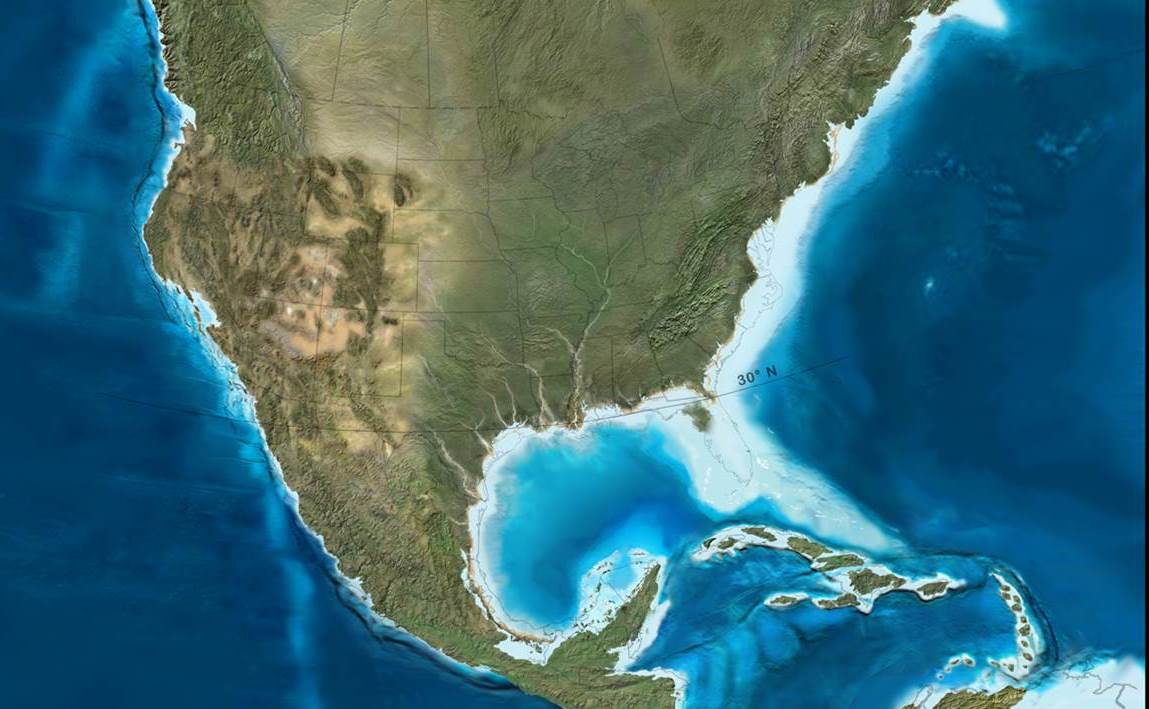 2o mya
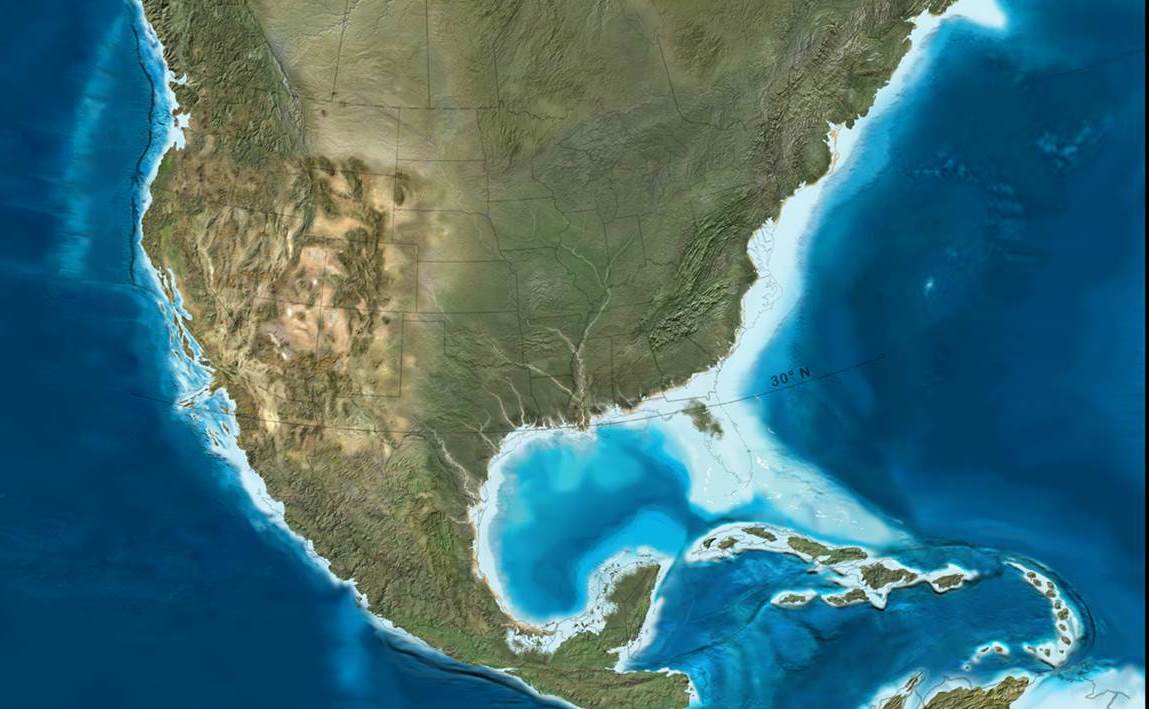 10 mya
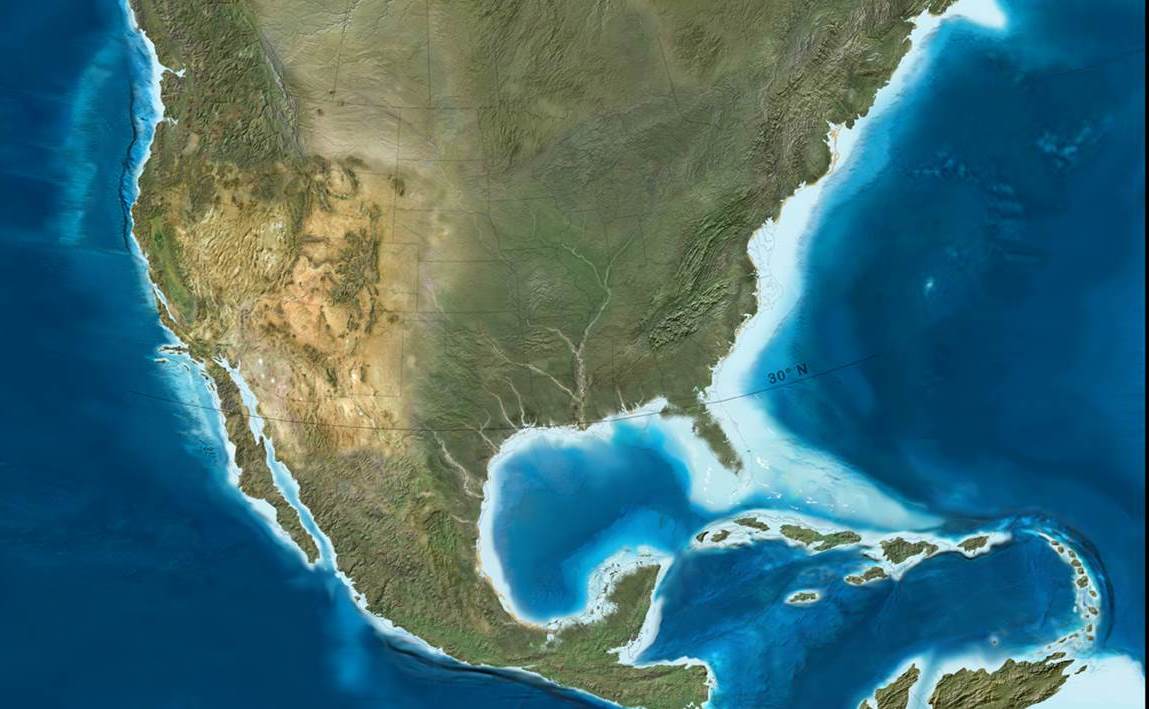 5 mya
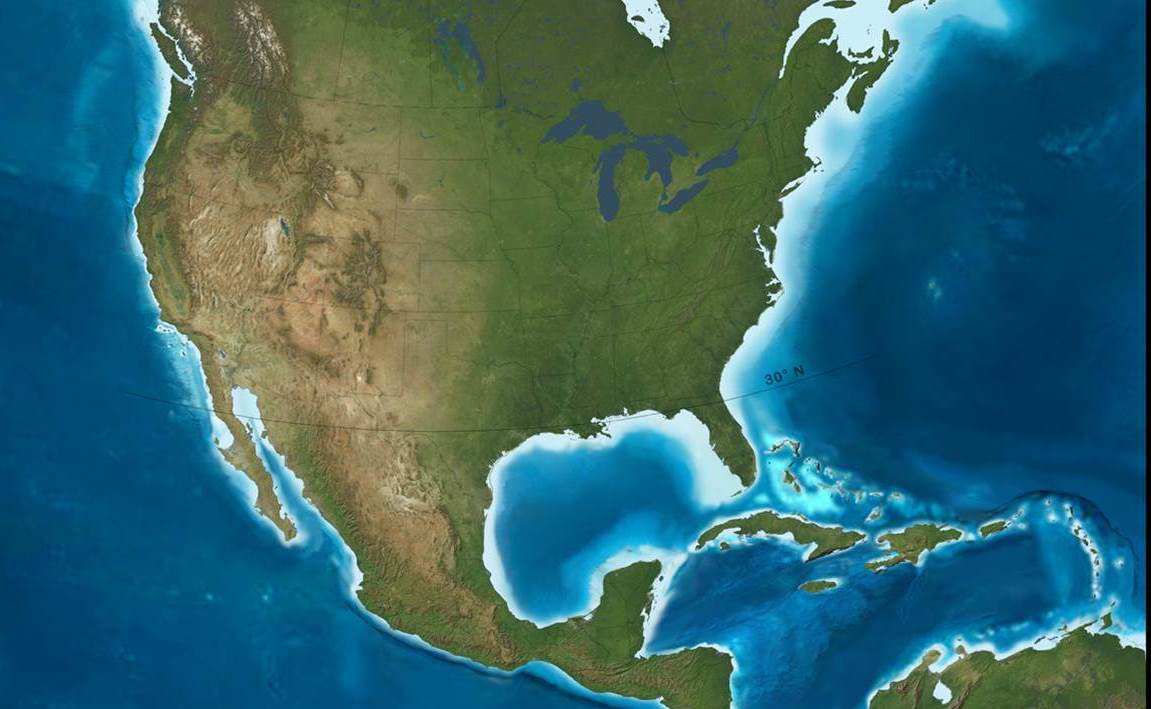 Present
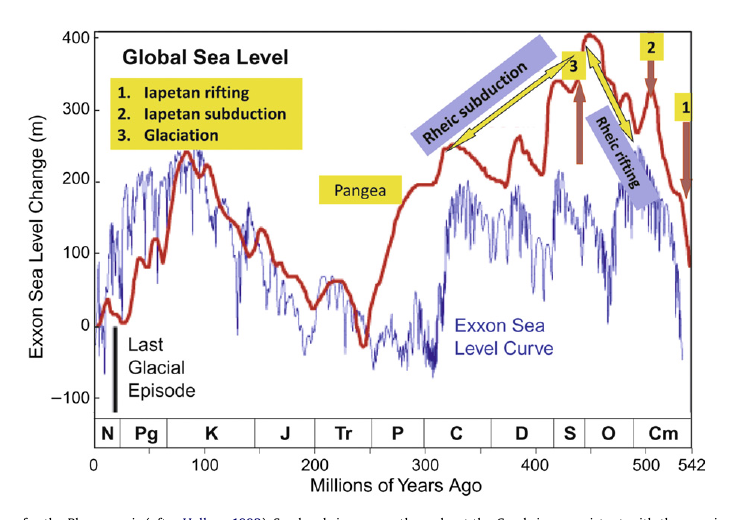 29
15km
200 million years of sedimentation, subsidence, and faulting.
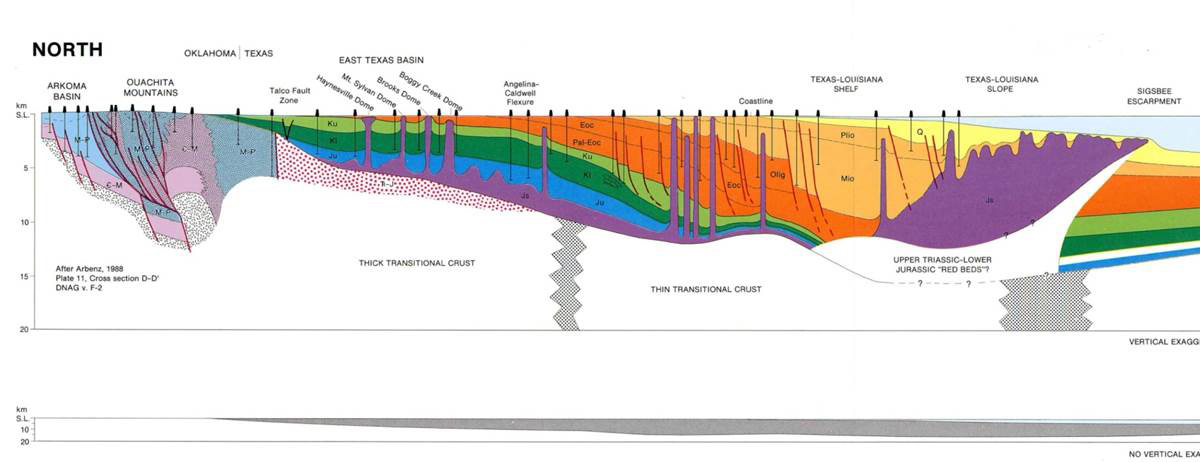 ~60,000 ft thickstack of 10 Grand Canyon sections.
Delta and shallow marine sediments.
The “Depositional Space Problem” – making room
Sea level rise (range = ~1000 feet)
Salt evacuation due to differential loading.
Bending of the crust and flow of underlying mantle.
Natural and Anthropogenic Processes that Result in Subsidence
Shallow Processes (processes above aquifers):  
	 Natural consolidation and compaction: constant <3 mm/yr 
	 Human-induced consolidation and compaction*: ~30 mm/yr
 Desiccation by urbanization (behind levees) 
 Organic soil oxidation
Deep Processes (processes below and including aquifers):
	 Sediment and water load induced flexure of the lithosphere*:  		constant  0 to -8mm/yr
	 Faulting: variable  up to -20mm/yr
	 Salt evacuation: variable   0 to -?? mm/yr
	 Water pumping*: variable up to -65mm/yr
	 Oil & gas extraction: variable 0 to -3 mm/yr
* The dominant causes of subsidence in LA
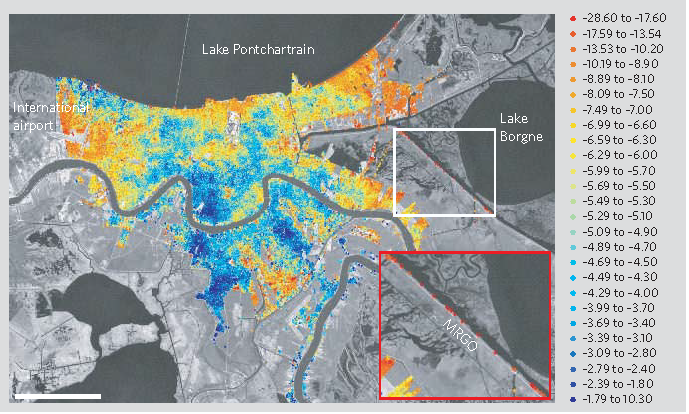 Subsidence rate mm/yr
Subsidence Mechanisms
Near-surface compaction
DIXON 2006
Fort Proctor Example of Subsidence
33
The Long Term Impact of Subsidence
34
Subsidence from Tidal Gauge Data
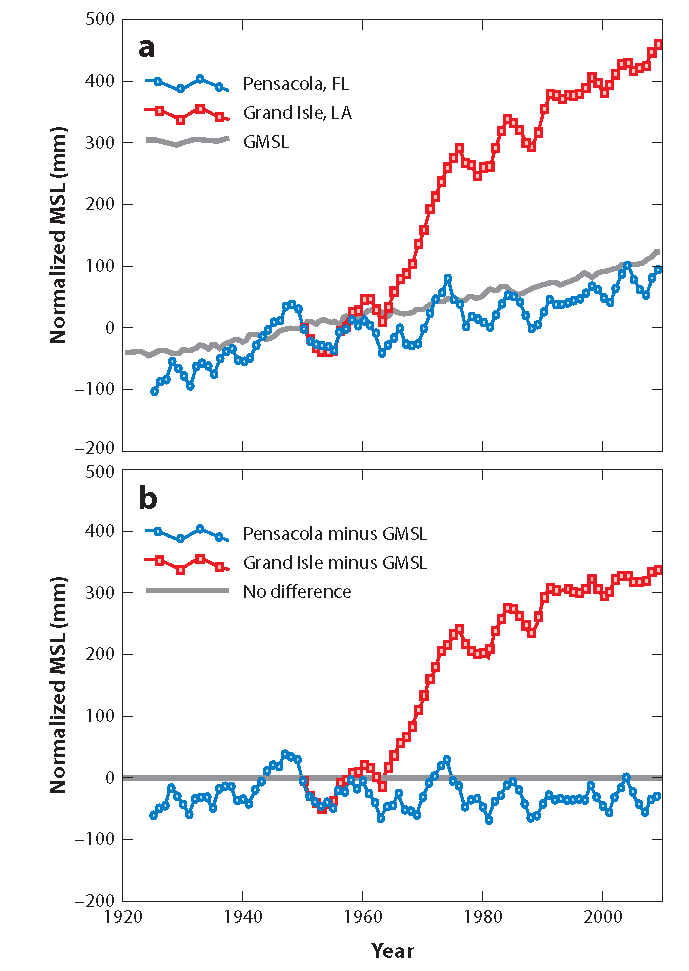 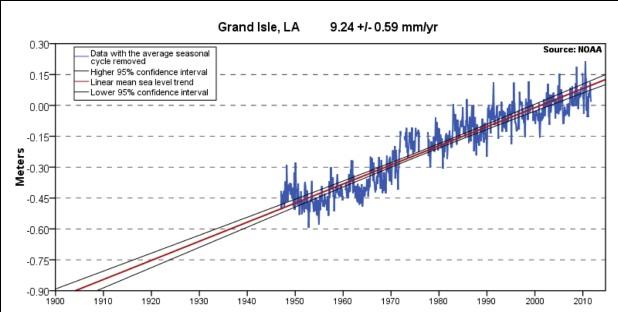 total relative sea level rise
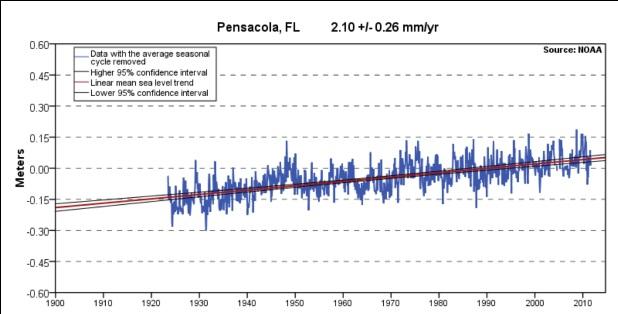 subsidence
Blum, M.D. and Roberts, H.H., 2012, The Mississippi Delta Region: Past, Present, and Future, Annual Review of Earth and Planetary Sciences, v. 40, p. 655‐683
Subsidence from draining organic soils
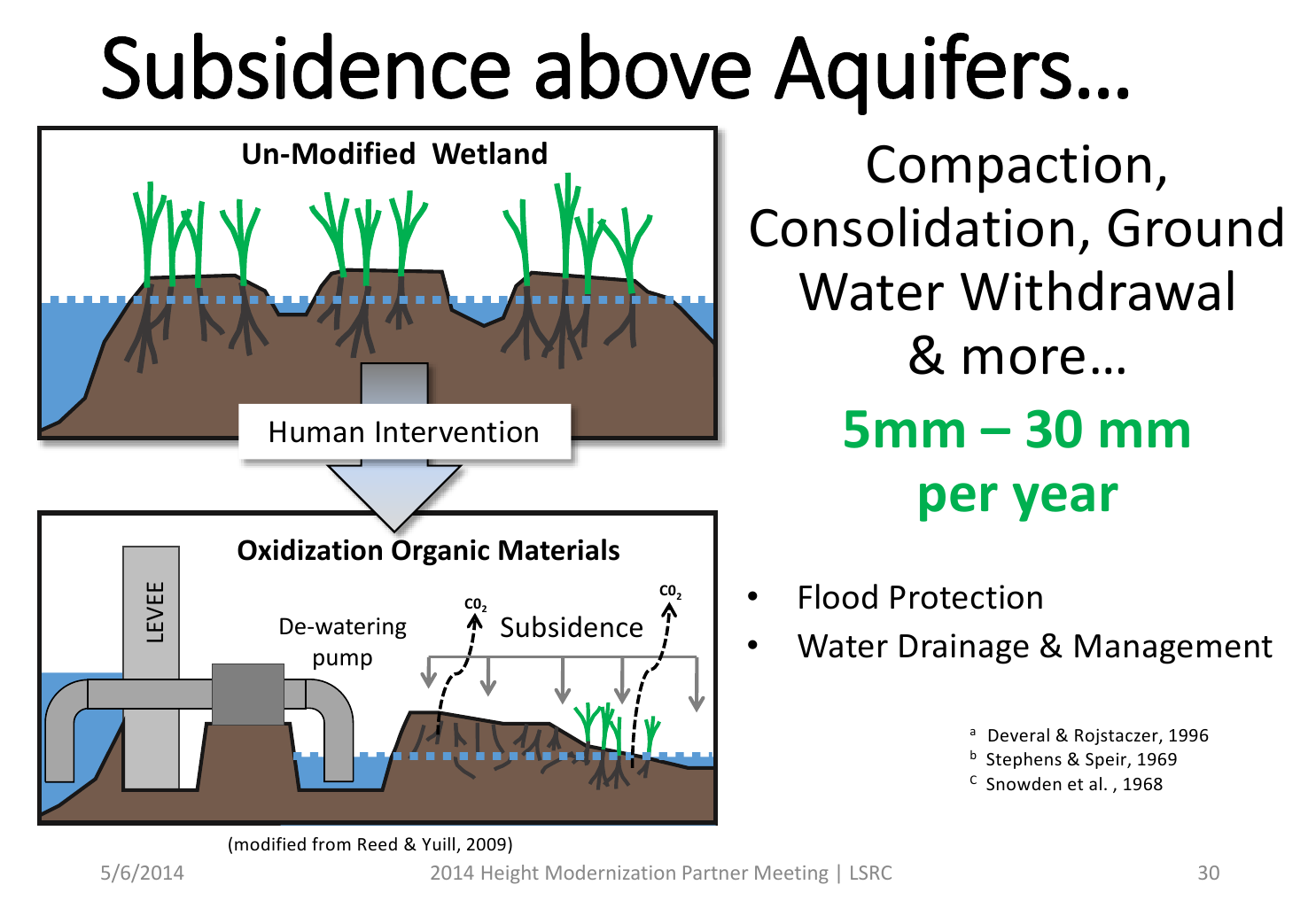 36
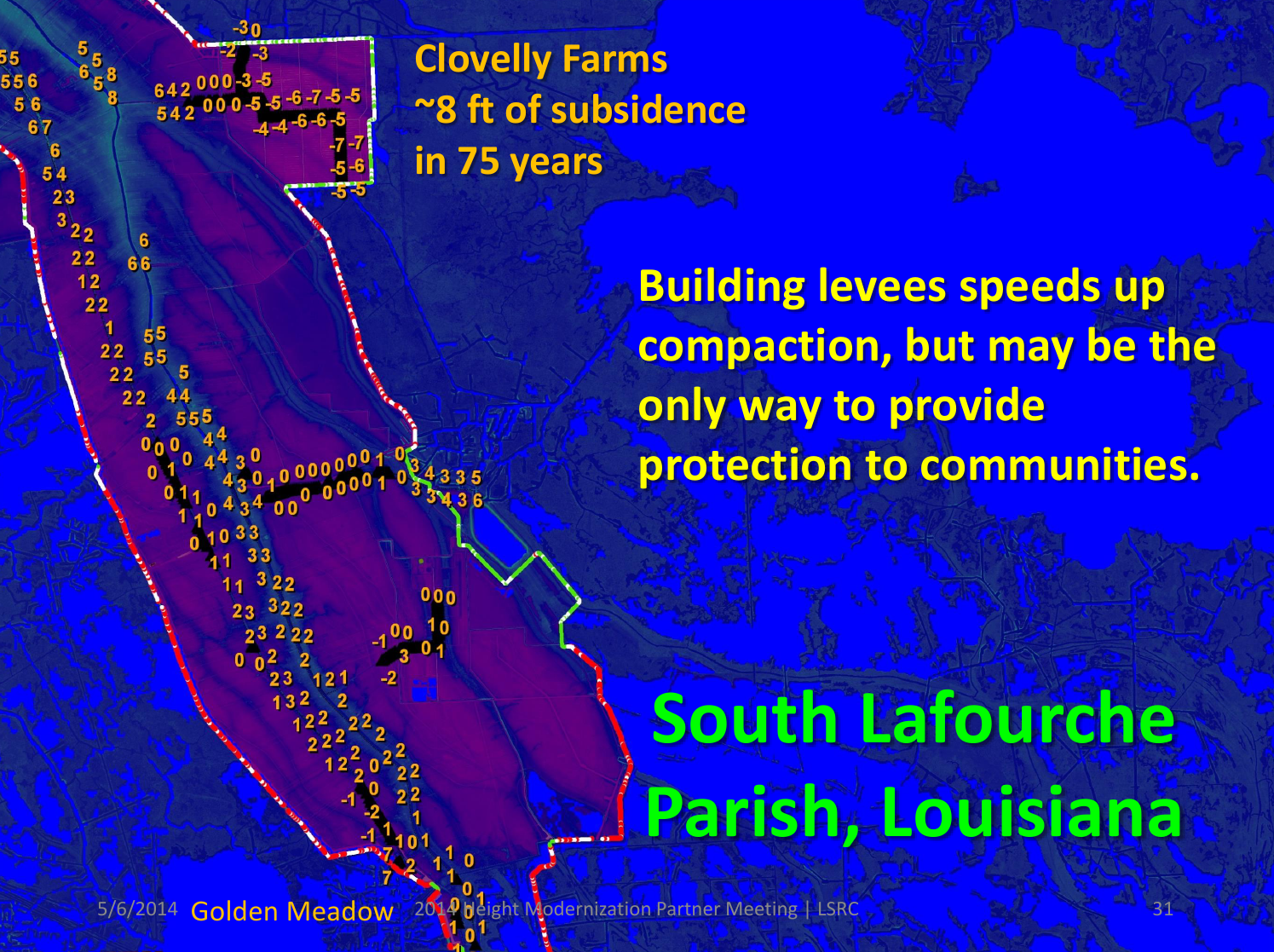 Forced Drainage Speeds up Subsidence
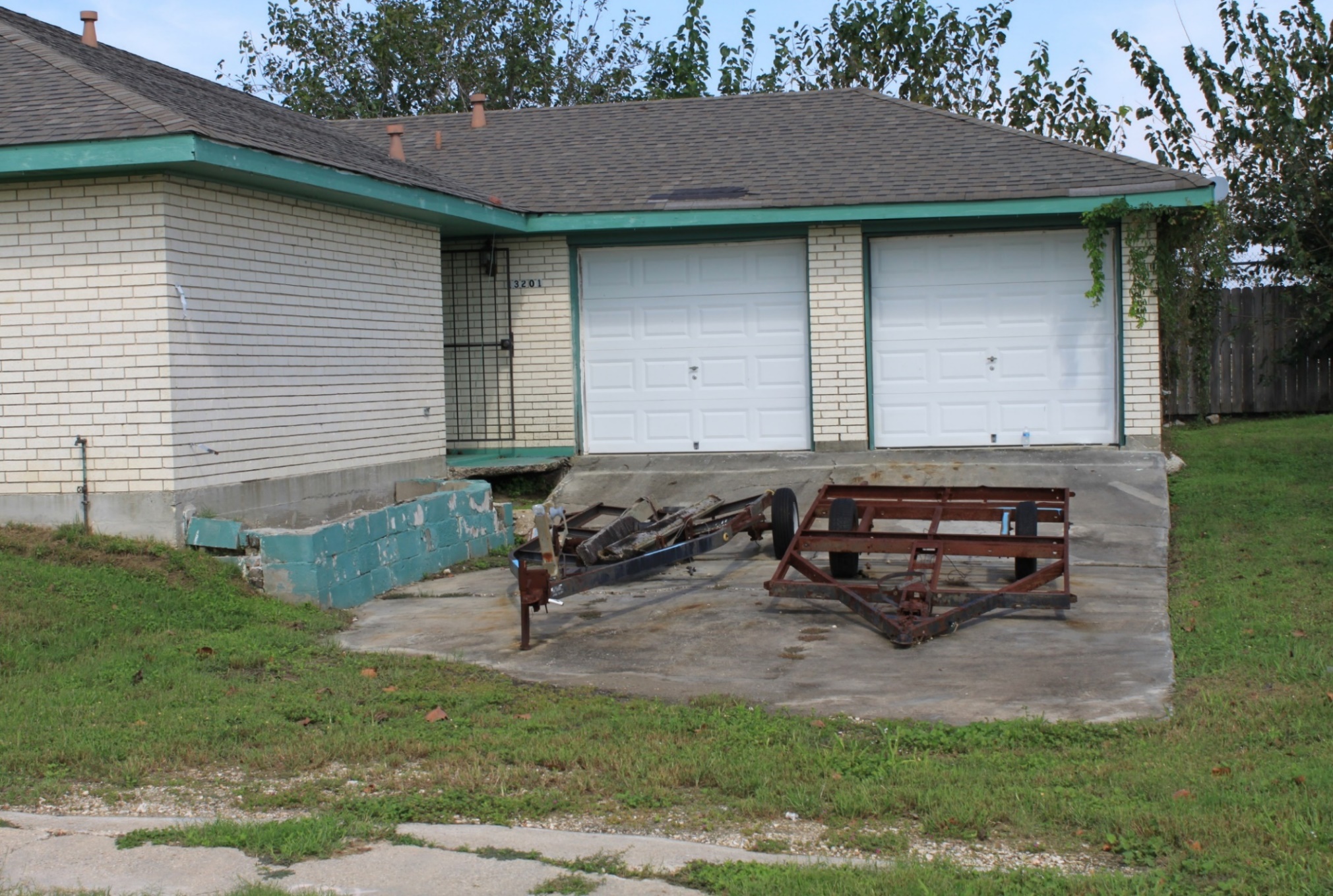 38
2 ft
House built on piles (45ft) in 1964.
The driveway, yard, and street have
subsided over 2 ft (0.5 in/yr)
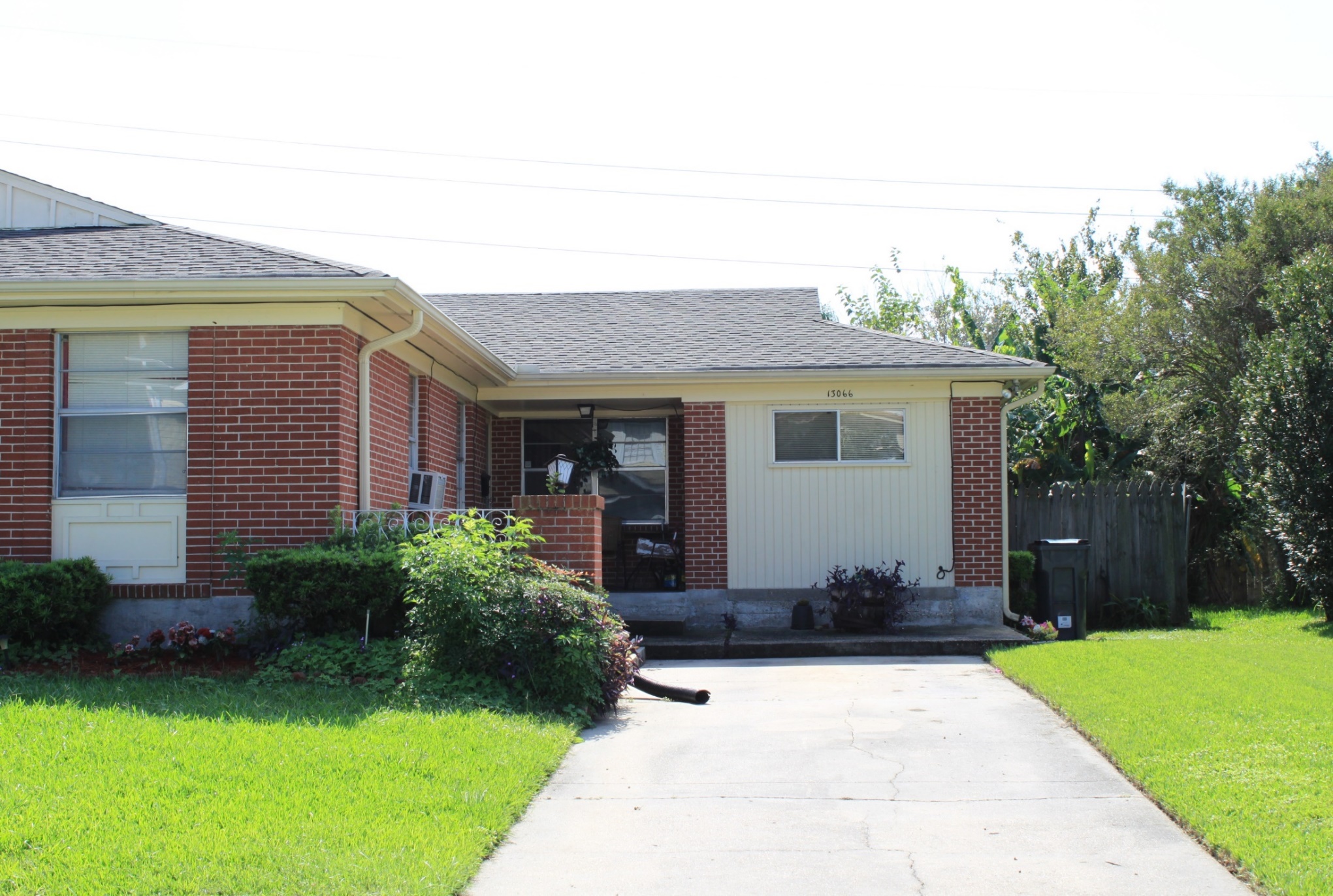 39
40
Subsidence from Water Well Pumping
41
Subsidence Caused by Water Pumping by Entergy
42
43
44
45
Projected Subsidence Through 2050
Zou, L. et al., 2015. Evaluating Land Subsidence Rates and Their Implications for Land Loss in the Lower Mississippi River Basin. Water, 8(1), p.10.
Current levels below sea level are behind levees and will flood if there is a levee breach or an extreme rain event.
Projected elevation does not include sea level rise, which will effectively increase the rate of subsidence, and wetlands accretion.
Projected areas below sea level outside of levees will flood unless the wetlands can build elevation faster than the combined effects of sea level rise and subsidence.
46
47
Marsh Growth Offsets Subsidence
49
SALT MARSH SOILS
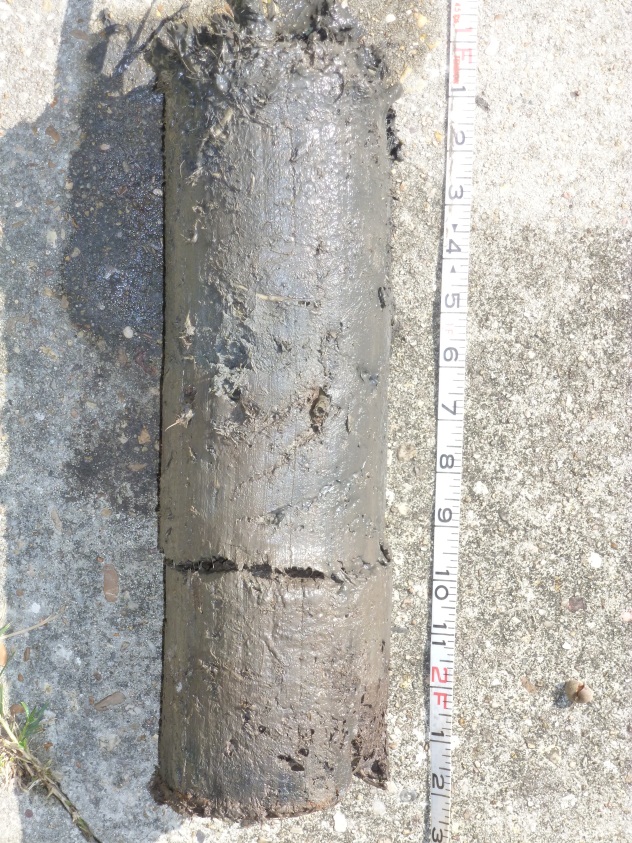 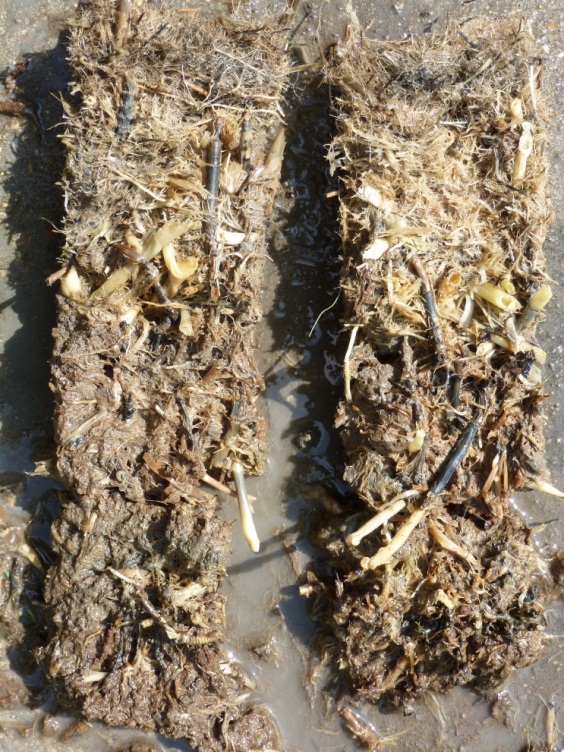 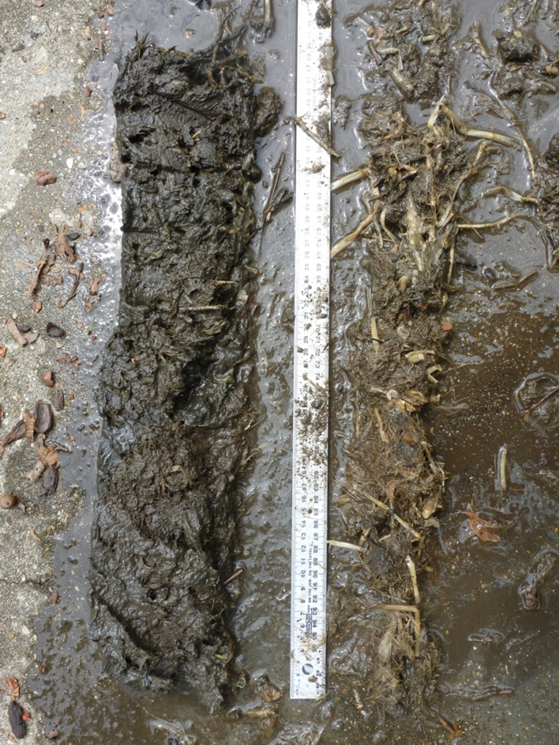 Low mineral content
High mineral content (clays and muds)
Fresh Water Marsh
Sagittaria falcata
Panicum
S. patens
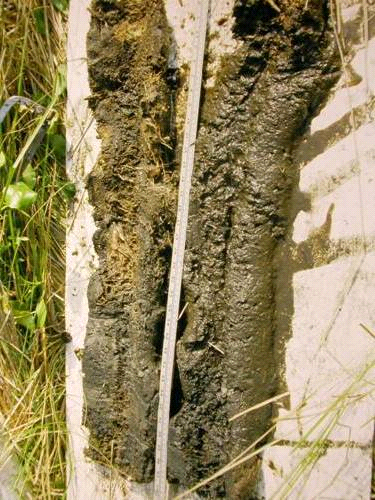 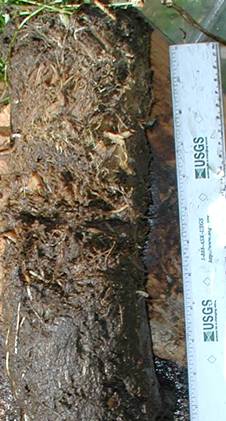 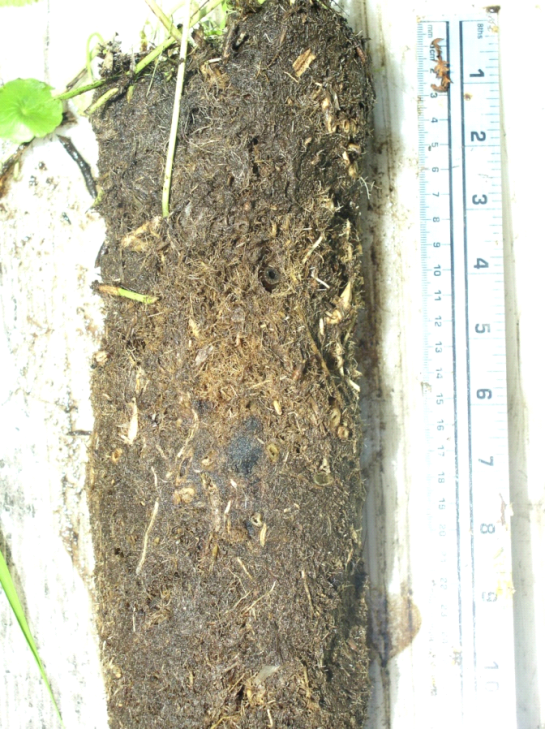 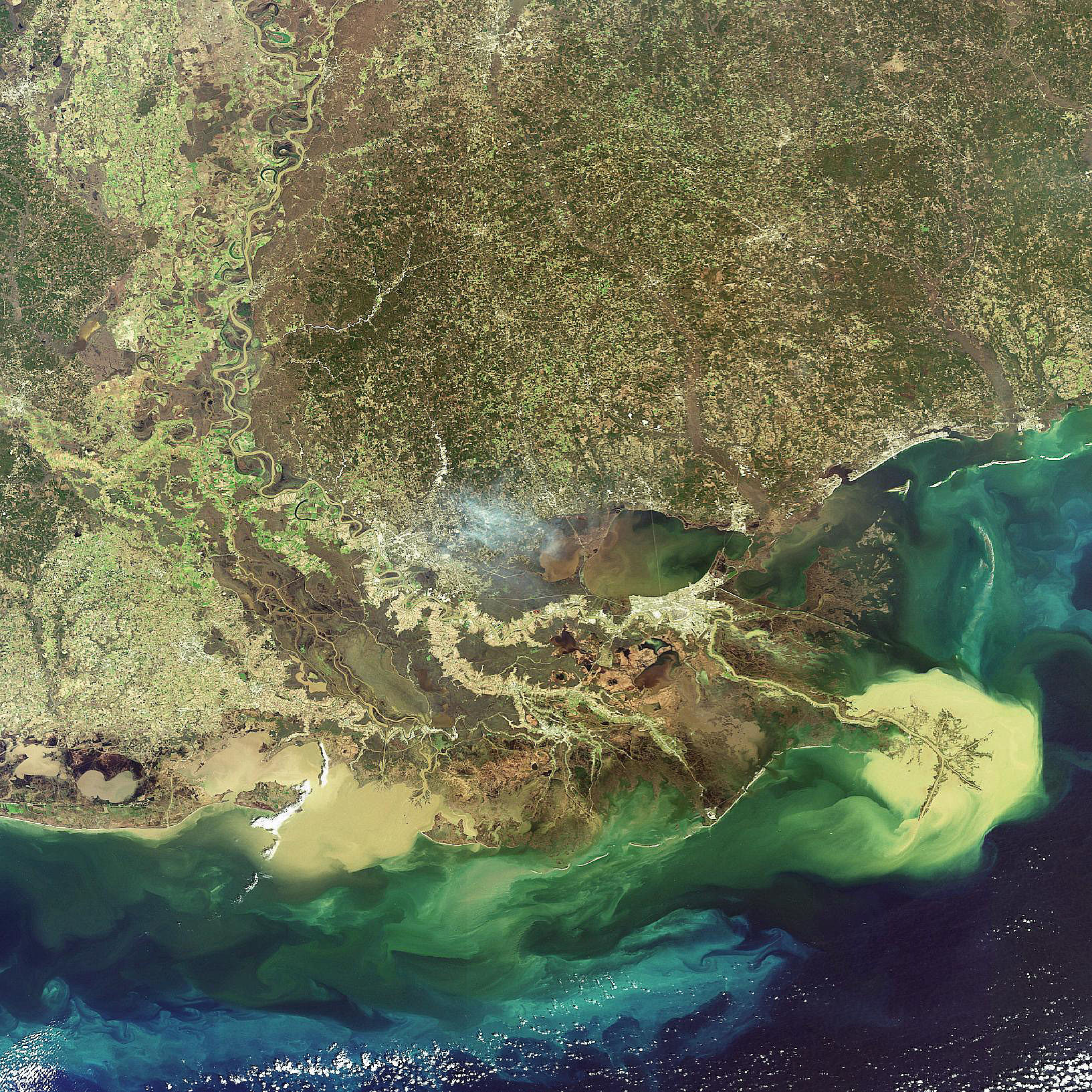 New Orleans
Active
Bird’s foot Delta
Active
Atchafalaya River
Inactive
MISSISSIPPI DELTA
PLAIN
CHENIER
PLAIN
[Speaker Notes: This satellite image shows where the two types of processes dominate. The Mississippi delta that is disintegrating in real time, and that we are trying to patch together, can be divided into two zones, an area where the river actively discharges water and sediments; and an inactive zone that may receive some river water, but very little clay silt or sand. Because of man made engineering feats, instead of a single active zone, the MRDP actually has two zones of active deposition. This is quite fortunate. Where would we be if we only had one zone?]
SALINITY GRADIENT FOR DELTA PLAIN CONTROLS MARSH DISTRIBUTION
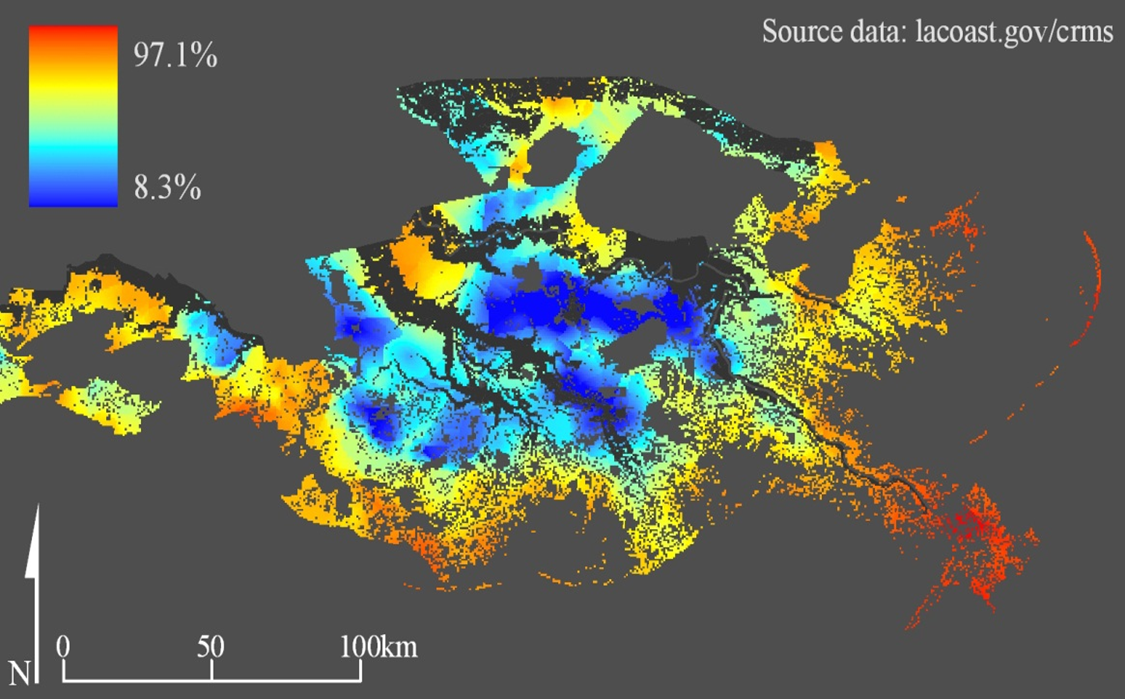 Mineral content (%) of delta plain marsh soils (upper 24 cm)
[Speaker Notes: This slide shows the mineral content of the upper 24 cm of soil in the delta plain. Red is mostly mineral soil, dark blue is mostly organic material. Darker orange and red colors are at the river mouths, some orange in the marshes between. This latter reflects storm surge deposition.]
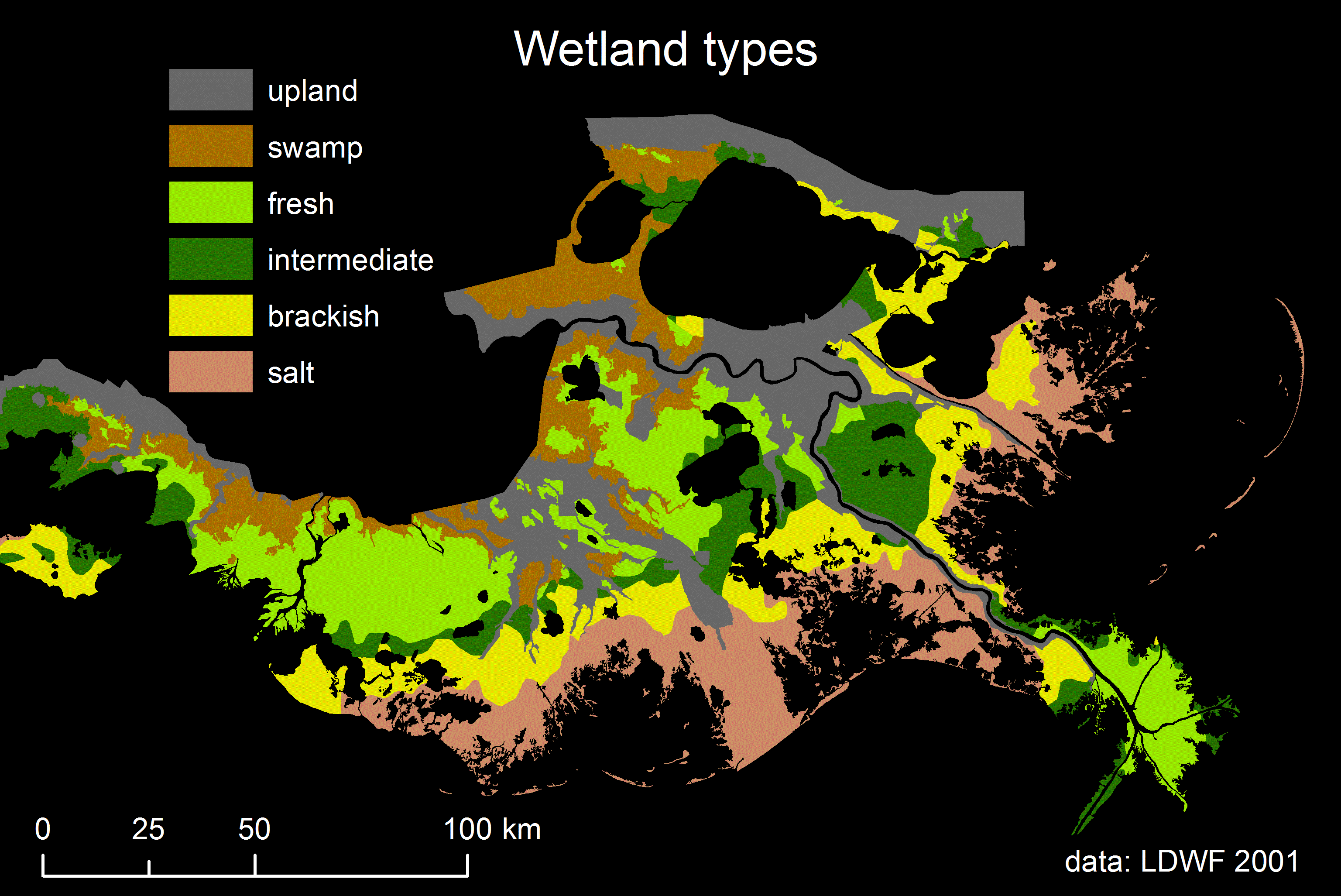 1997
P.hemitomon
2002
S. falcata
Marshes can shift to more salt tolerant vegetation without turning to open water
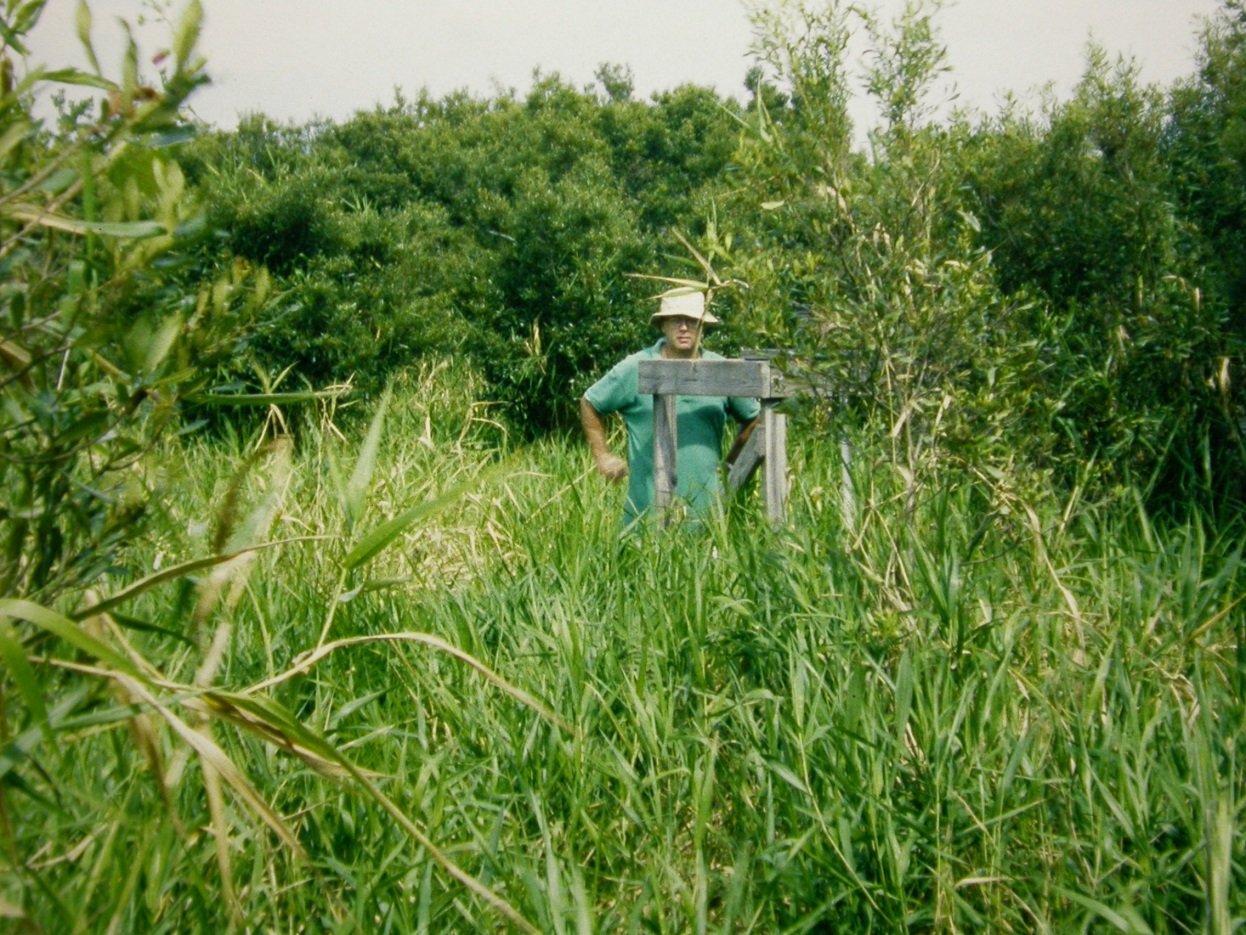 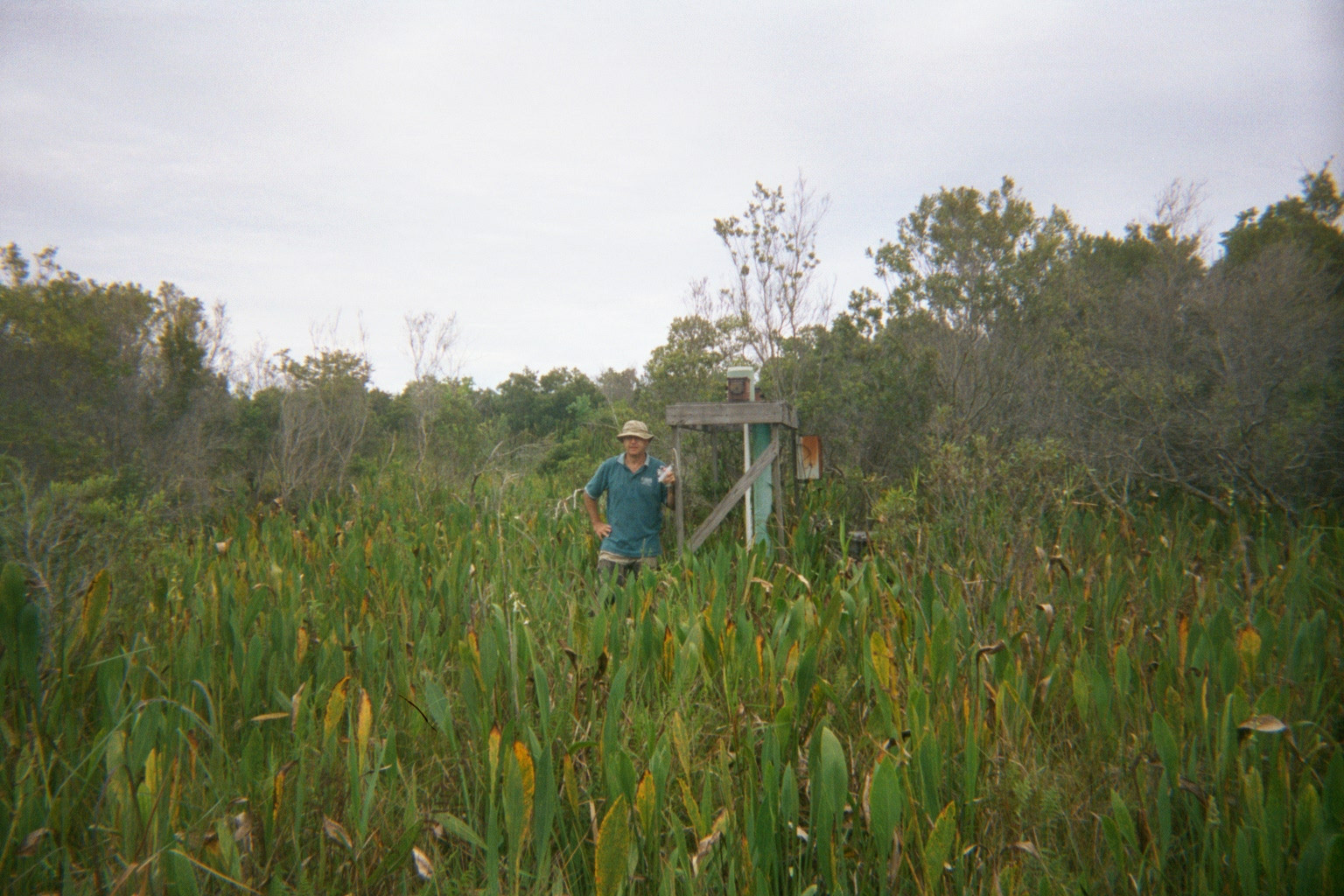 Salinity control
[Speaker Notes: One add on to salinity. Its sometimes forgotten that marshes can adapt and adjust to salt pulses by shifting to a more salt tolerant community, as occurred here at one site, in response to the extended drought of 2000. Reversing the shift is not a simple matter of reduced salinity, since 2001, salinity has been as low as before, but the marsh is a bulltongue marsh even today.]
Time for Change
56
Sea level for the last 1,000,000 years
Rohling, EJ, GL Foster, KM Grant, G Marino, AP Roberts, ME Tamisiea, and F Williams. “Sea-Level and Deep-Sea-Temperature Variability over the Past 5.3 Million Years.” Nature, 2014.
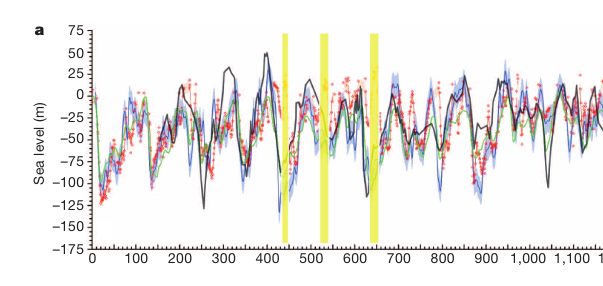 57
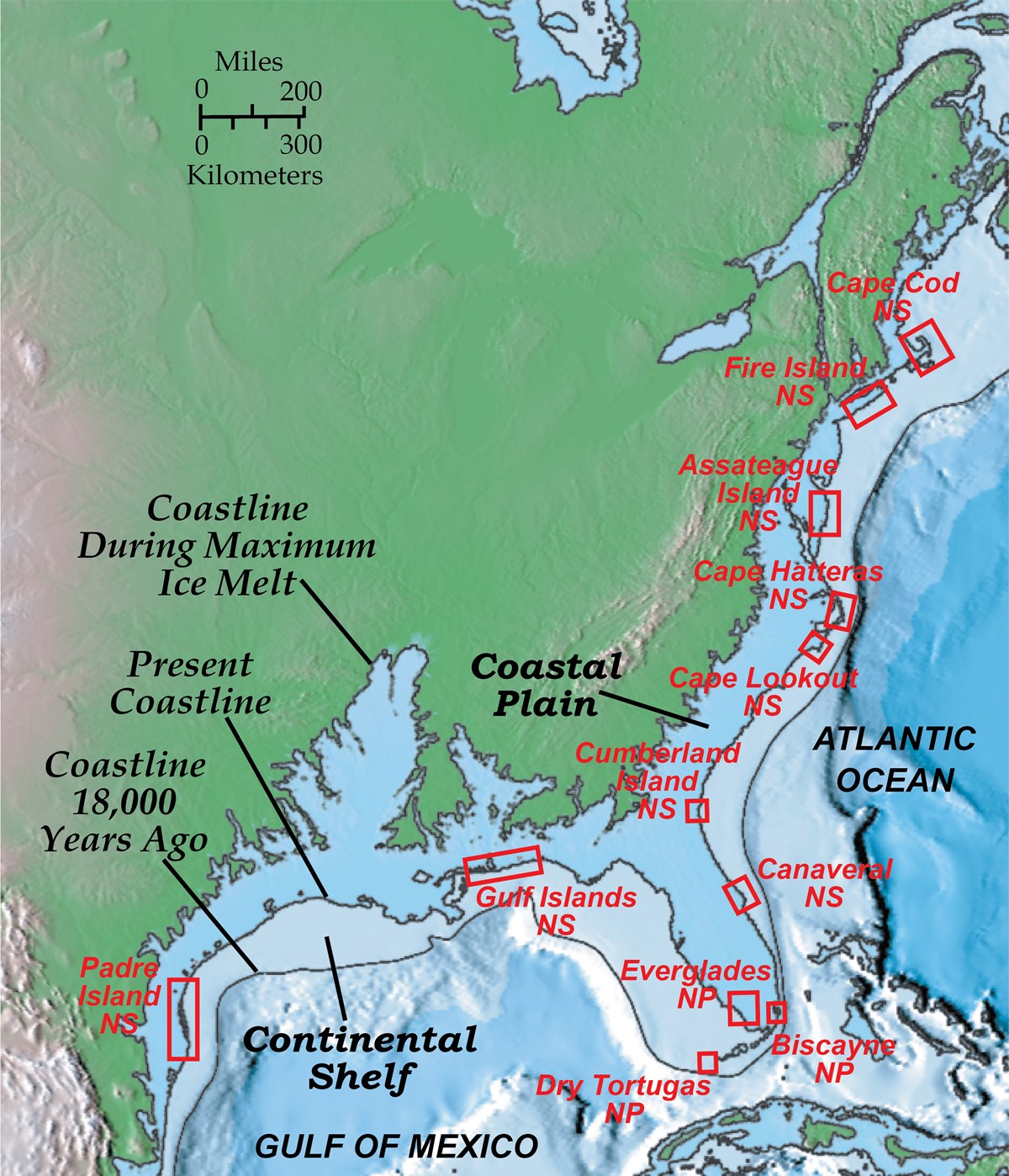 58
Exposed Continental Shelf During the last Ice Age
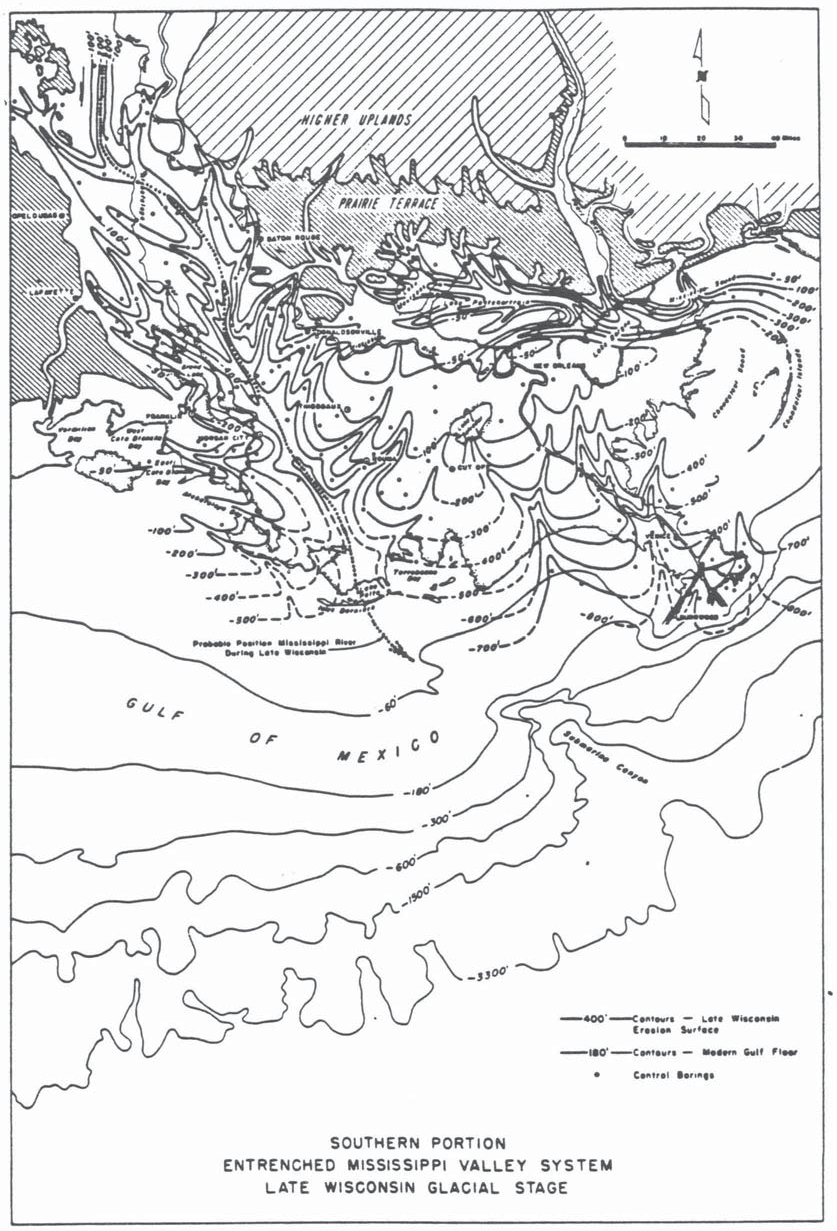 Higher Uplands
Pleistocene erosional surface
Pleistocene Terrace
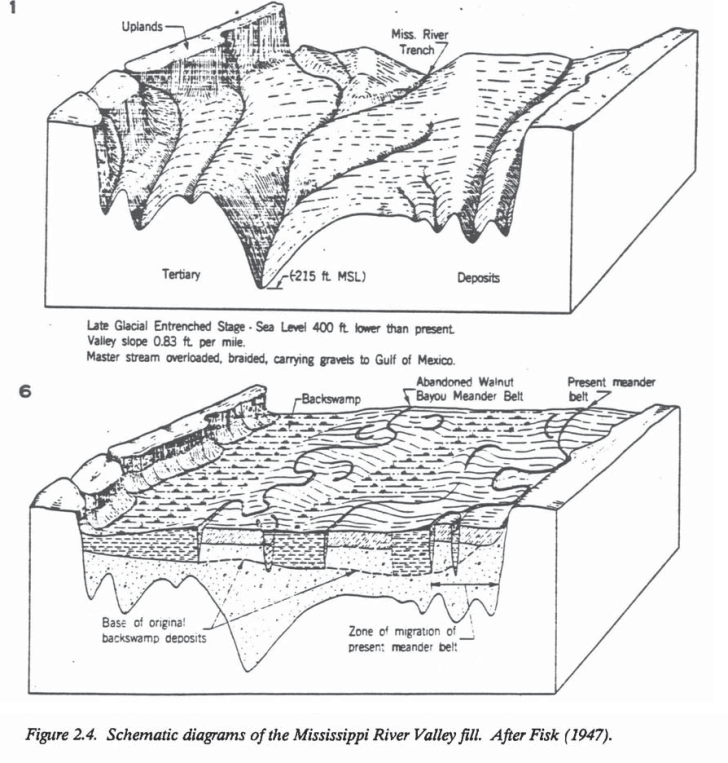 Exposed Shelf
Shelf-edge
Delta
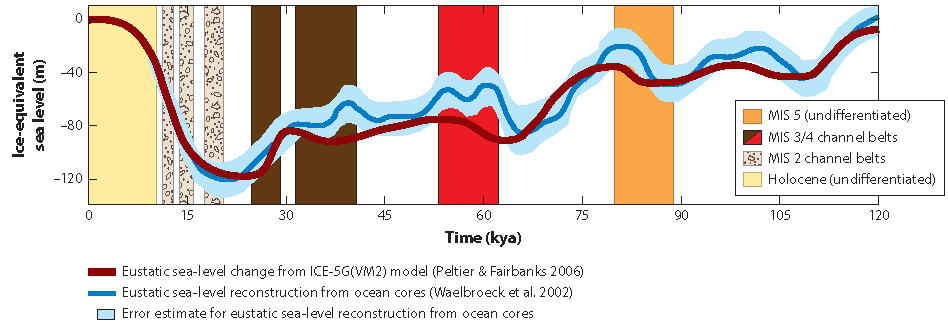 Shoreline
BLUM & ROBERTS, 2011
FISK, 1944
59
What Happens When the Ice Melts?
The Mississippi becomes a flooding torrent for thousands of years and carries much more sediment than at any other time. 
Despite this mountain of sediment, the coastal edge – what we call the delta – retreats inland – see next slide.
Lesson for sea level rise from climate change: sea level rise trumps sediment.
60
Rising Sea Level 
as the Ice Cap Melted
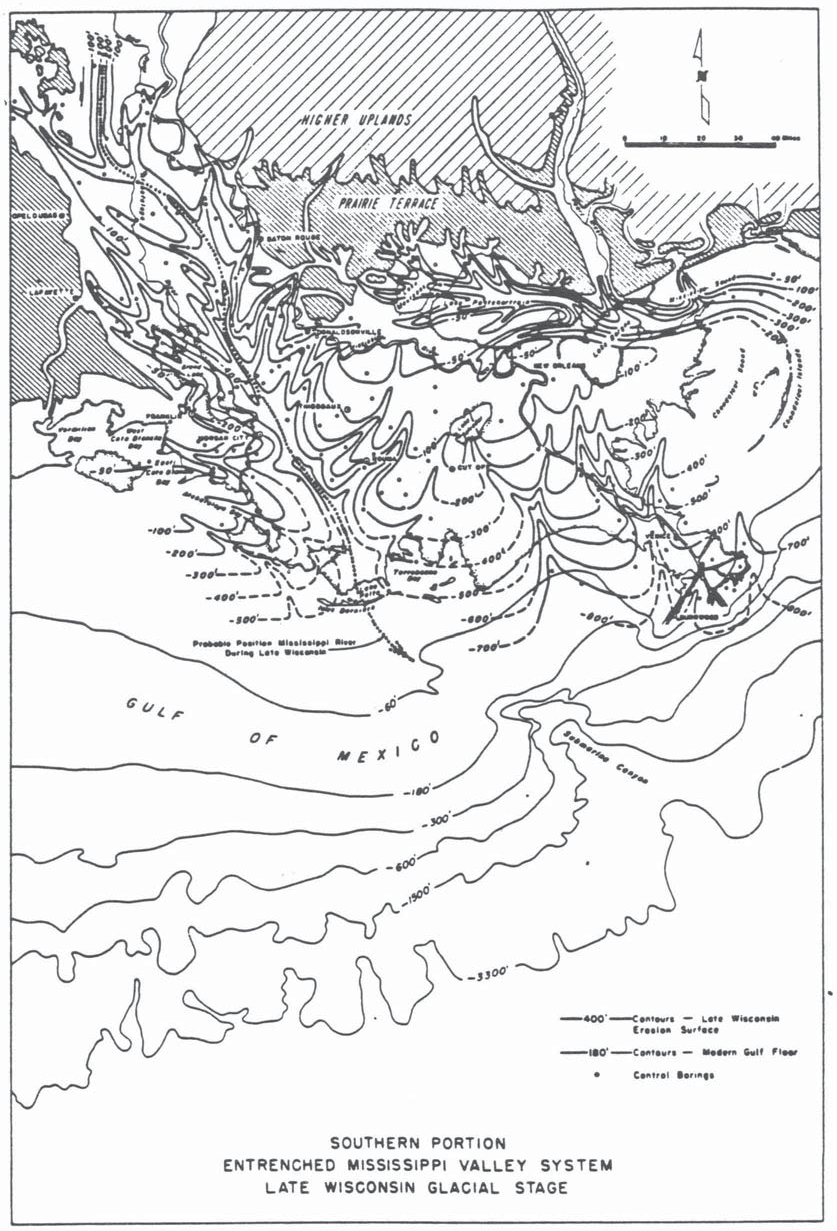 Higher Uplands
Pleistocene Terrace
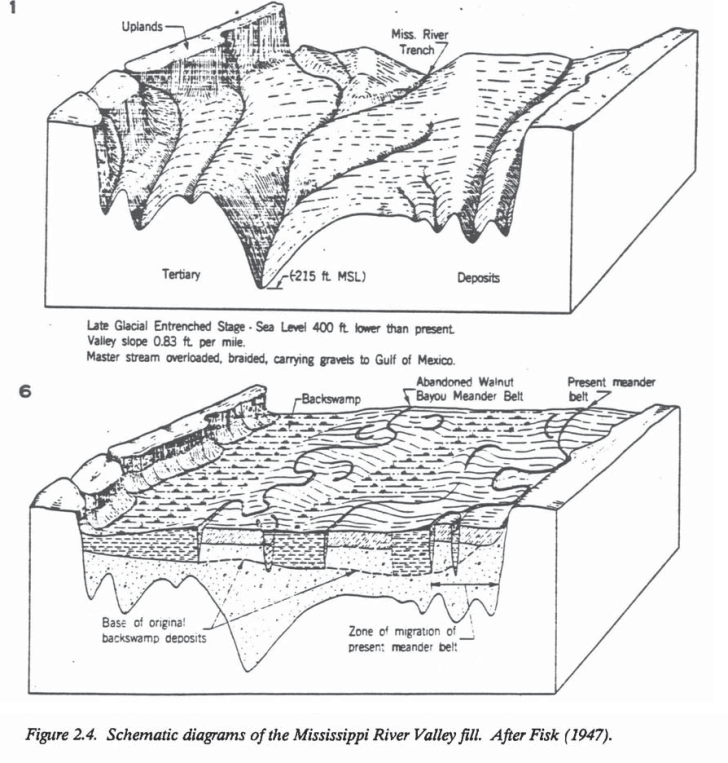 Braided stream aggradation
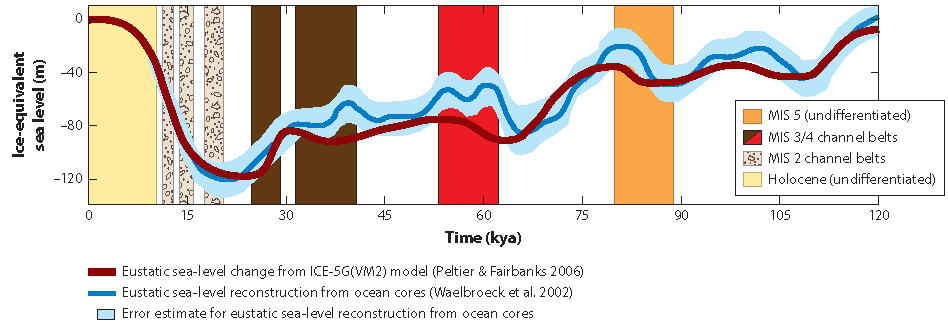 BLUM & ROBERTS, 2011
Holocene delta deposits
FISK, 1944
61
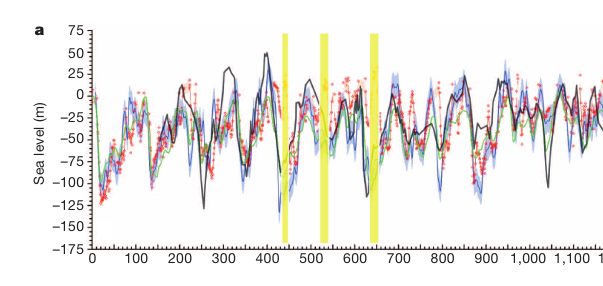 What Happens if We Keep Warming
62
When does the Coast Stop Moving Inland and Form a Delta?
This is critical to understanding why there is a point where rising sea level drowns deltas.
63
Post-Glacial Maximum Sea Level
Donoghue, Joseph F. “Sea Level History of the Northern Gulf of Mexico Coast and Sea Level Rise Scenarios for the near Future.” Climatic Change 107, no. 1–2 (2011): 17–33.
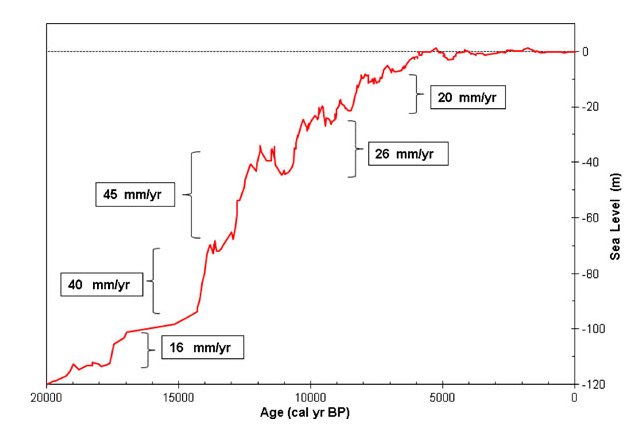 64
Building the Modern Delta
All of the modern river deltas started to build when sea level stabilized about 6,000 years ago.

As long as sea level rises at a significant rate, the coast line retreats inland because the river cannot build a delta uphill.
65
66
67
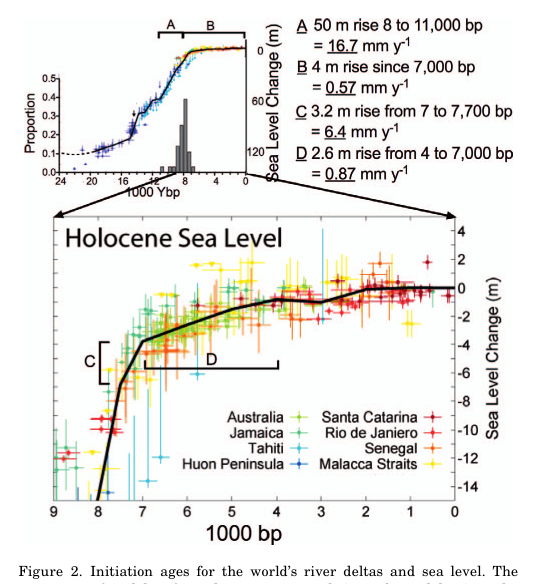 68
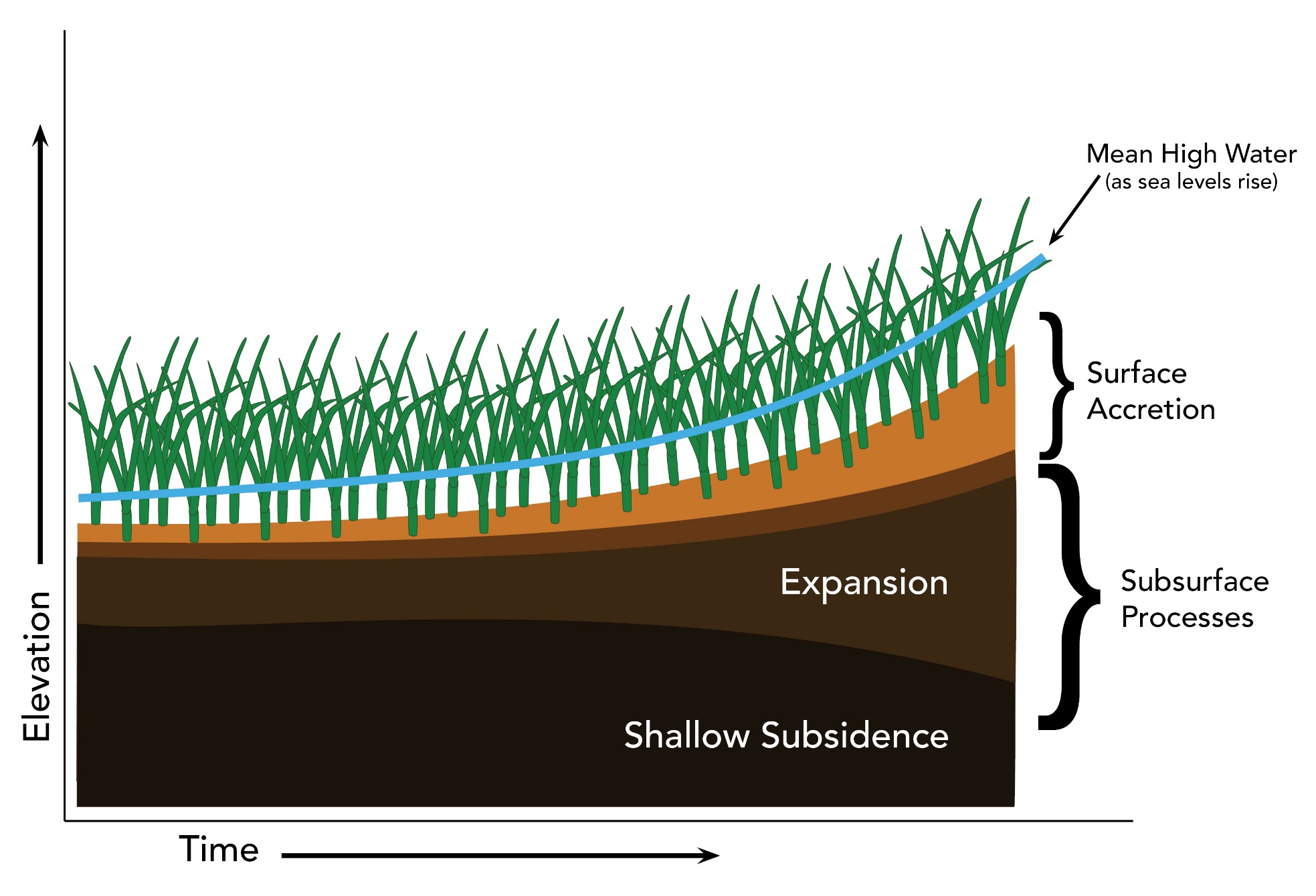 Accretion to Keep Pace with Sea Level Rise
69
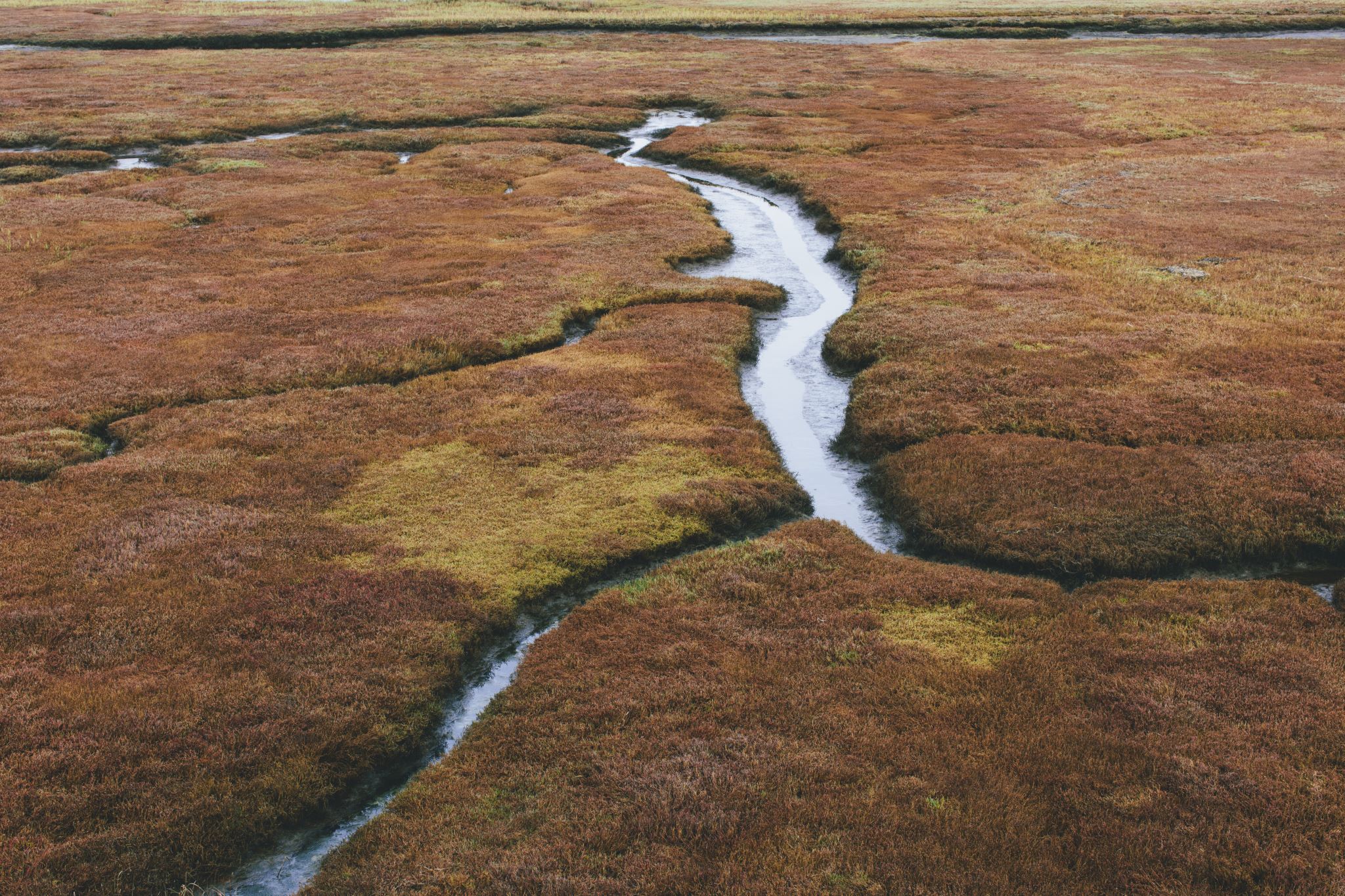 Can the Marsh Out Grow Relative Sea Level Rise?
The rate of accretion increases with the rate of relative sea level rise.
Often seen as a sign of a healthy marsh, rather than a stressed marsh.
At the tipping point, the rate of sea level rise exceeds the capacity of the marsh to outgrow sea level and the marsh drowns.
The marsh rapidly goes to open water.
70
Sea Level Rise in the Gulf of MexicoDoes Not Include SubsidenceWhen Will the Delta Fail?
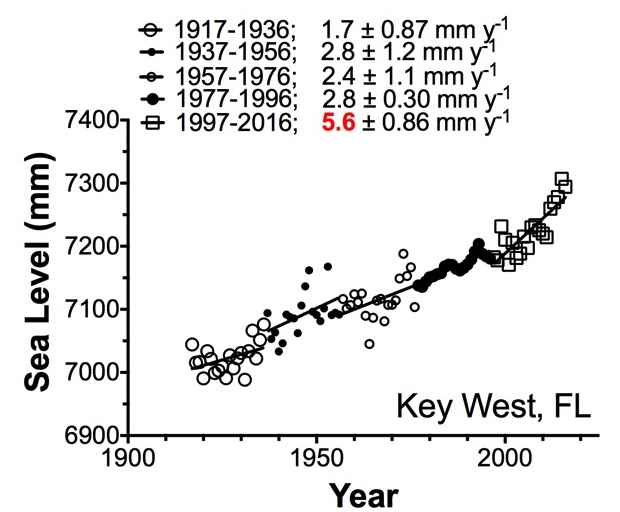 71
Why Does the River Move?
Rivers gradually fill their beds with sediment, impeding their own flow – hydraulic contraction.
Deltas are very flat, so when the river floods out of its banks, it can find a lower energy path.
When a lobe in abandoned, it subsides, leaving sandy banks where the original edge was located.
72
Geological Investigation of the Alluvial Valley of the Lower Mississippi River,
Report to the Mississippi River Commission,
Fisk, H.N,, 1944,
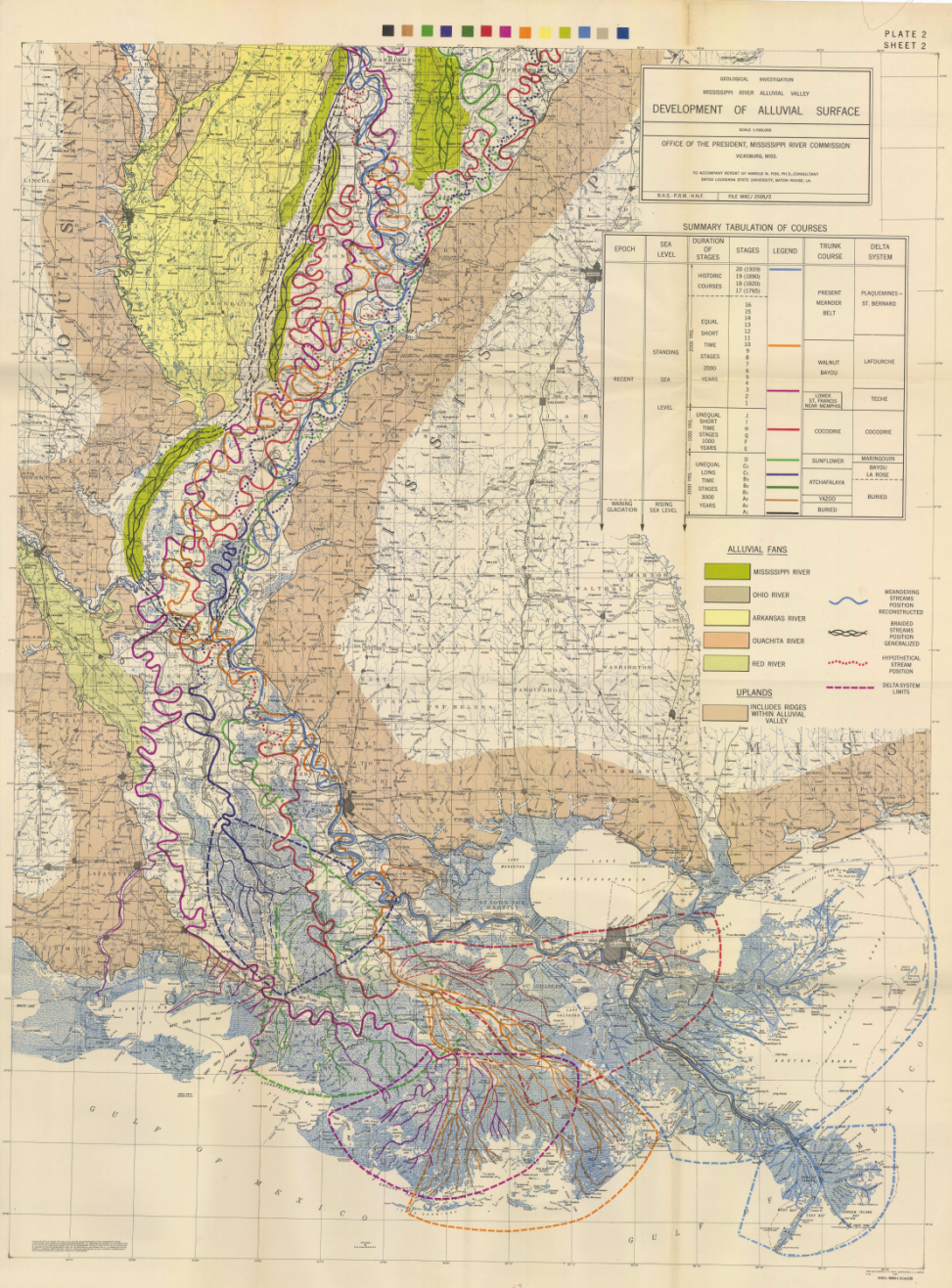 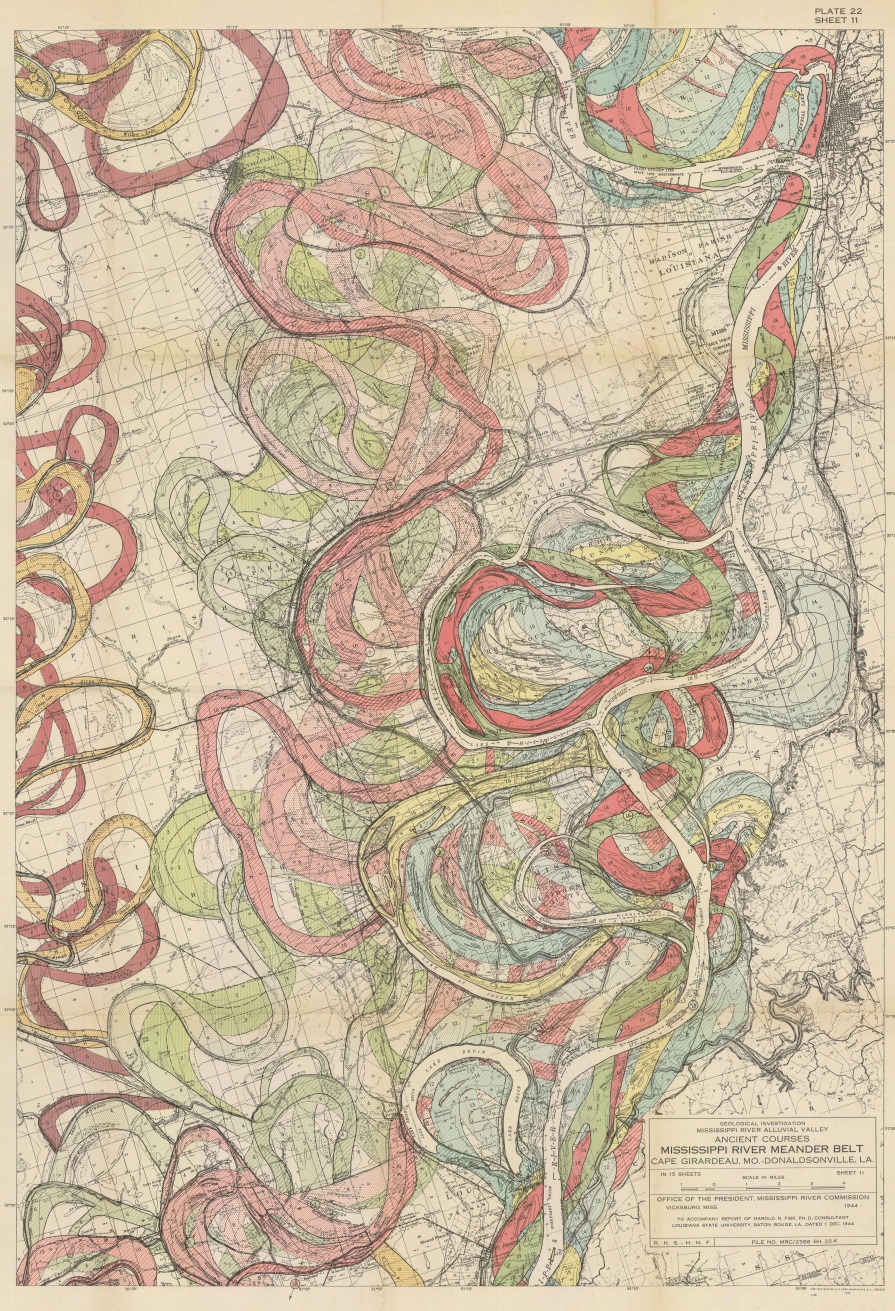 73
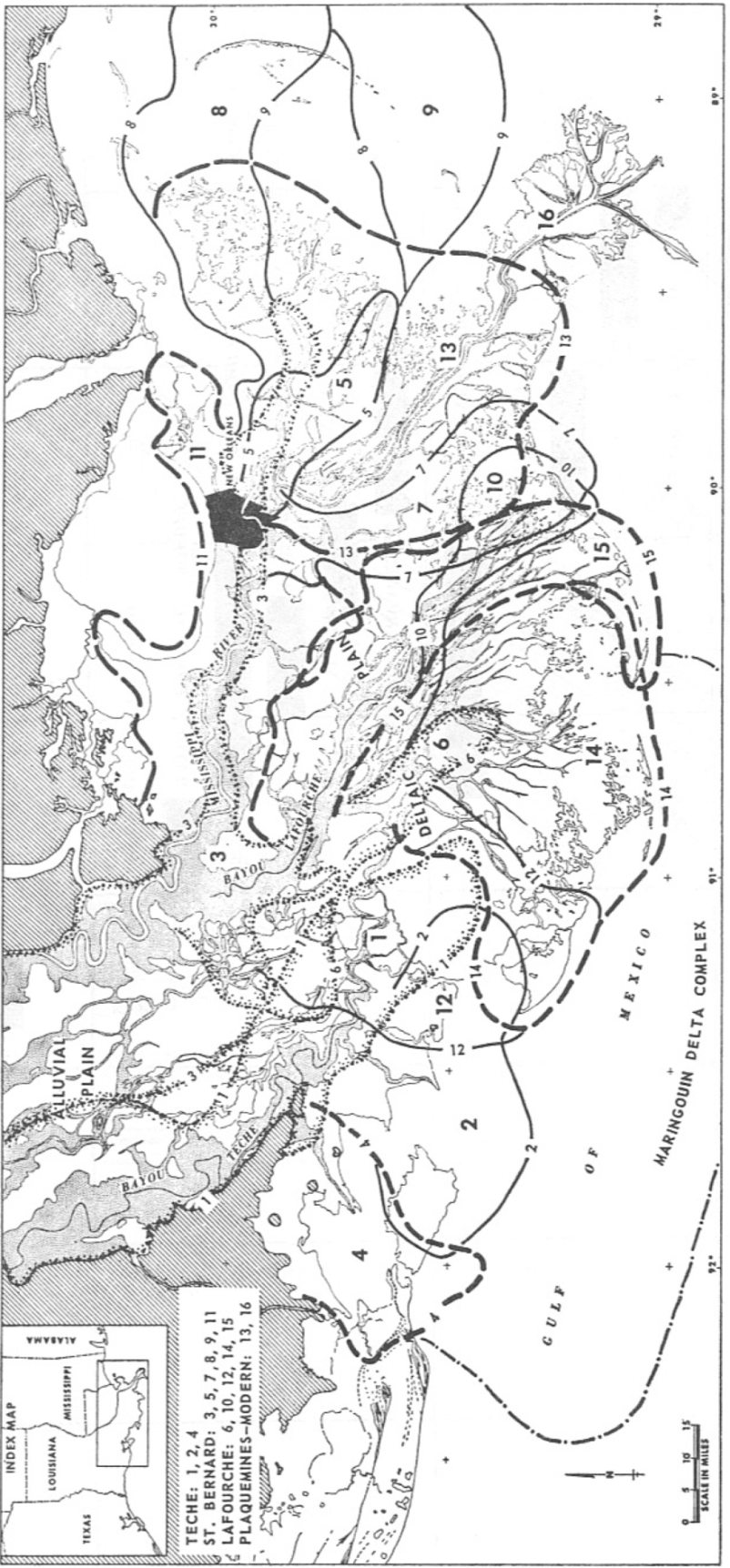 Recent Deltatic Deposits of the Mississippi River: 
Their development and chronology – David E. Frazier, 1967
74
Cross Section of the Delta Stack
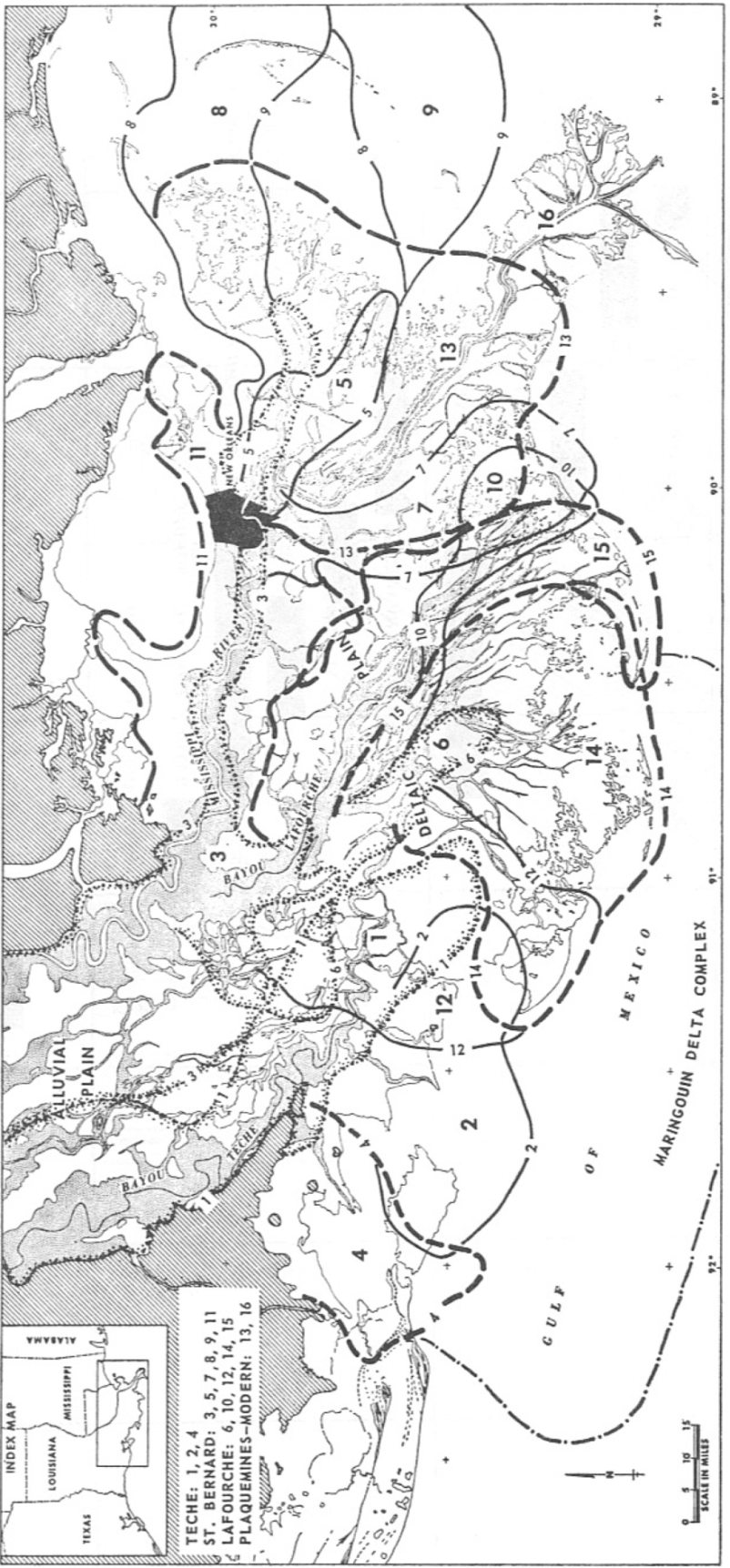 Recent Deltatic Deposits of the Mississippi River: 
Their development and chronology – David E. Frazier, 1967
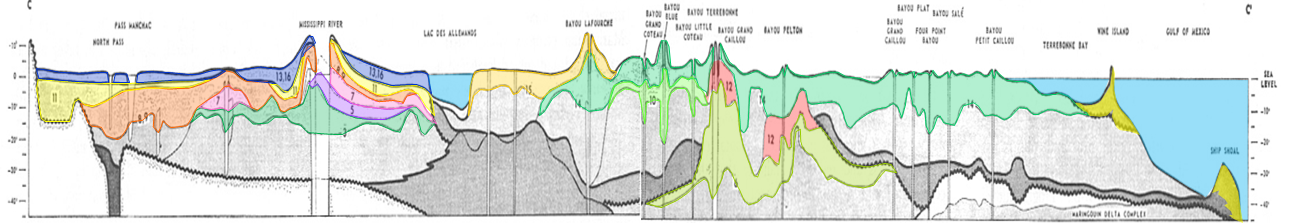 76
The delta is the mountain of sediment laid down over multiple glacial cycles.
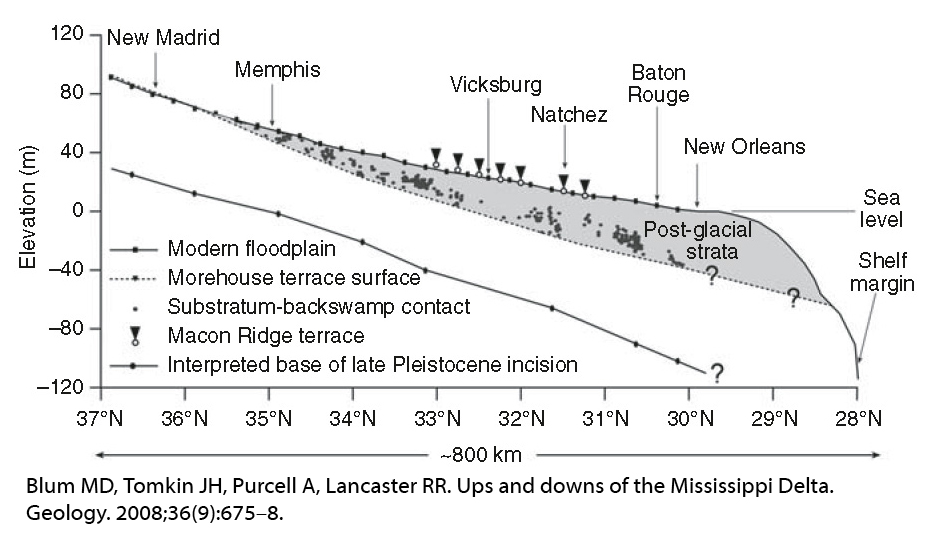 What we see as the delta is just the point where sea level intersects the mountain. This changes with sea level, not sediment.
15km
200 million years of sedimentation, subsidence, and faulting.
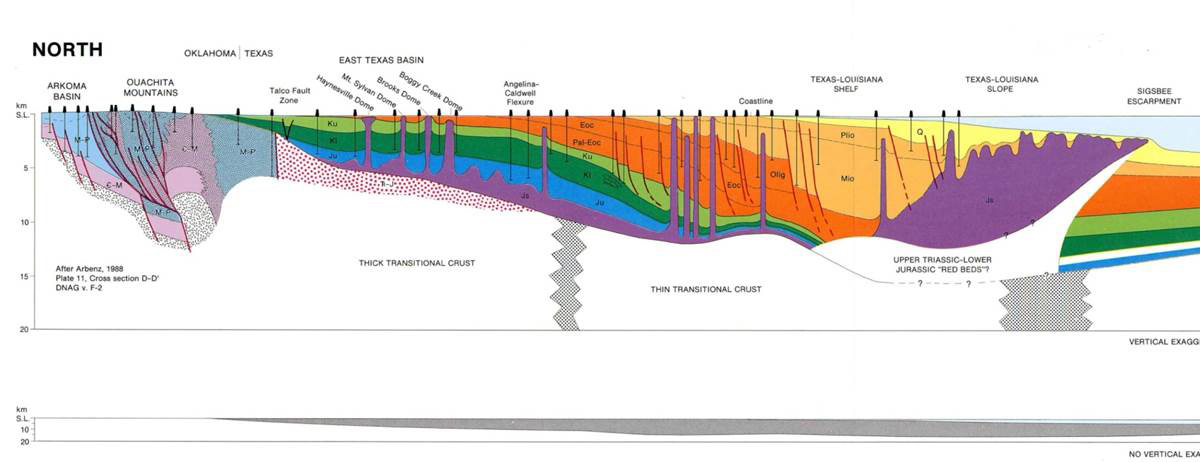 ~60,000 ft thickstack of 10 Grand Canyon sections.
Delta and shallow marine sediments.
The “Depositional Space Problem” – making room
Sea level rise (range = ~1000 feet)
Salt evacuation due to differential loading.
Bending of the crust and flow of underlying mantle.
Did Land Loss Start in 1932?
Land lost since 1932 – about 1900 square miles.
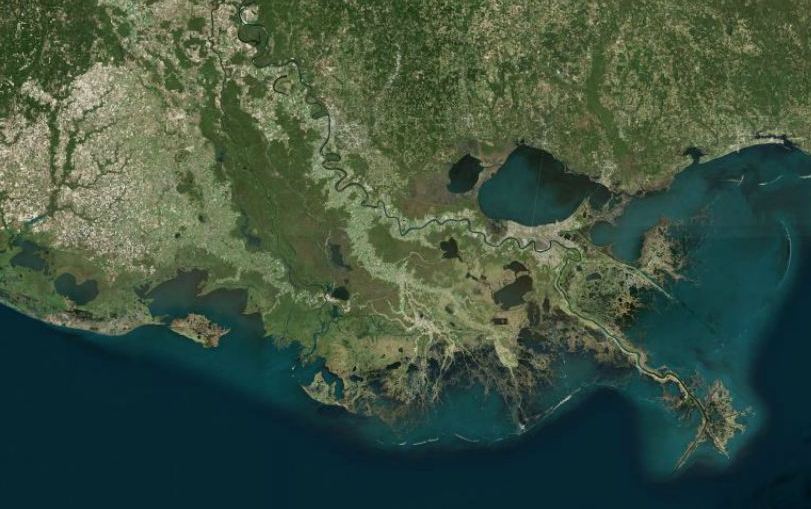 Port Fourchon
80
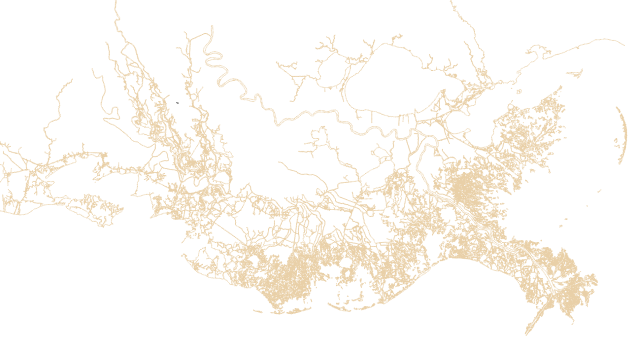 1932
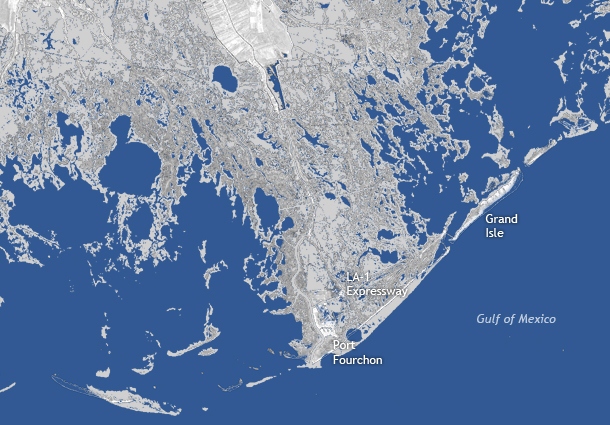 81
GILL, 2013
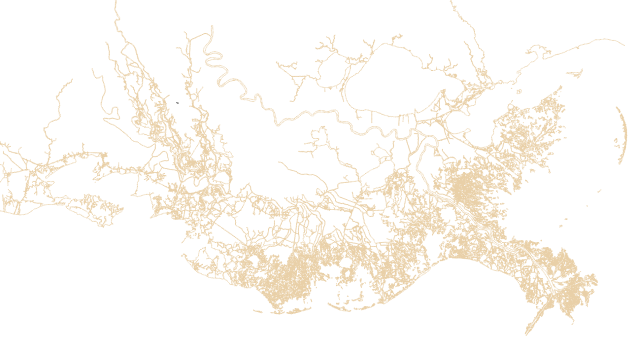 2010
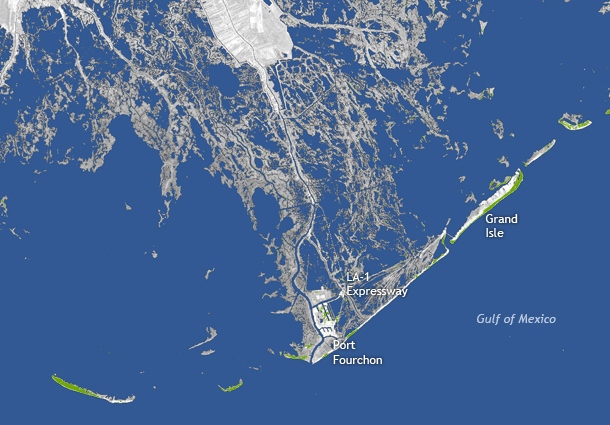 82
GILL, 2013
Coastal Land Area Change since 1932
The Infamous 1 Football Field an Hour
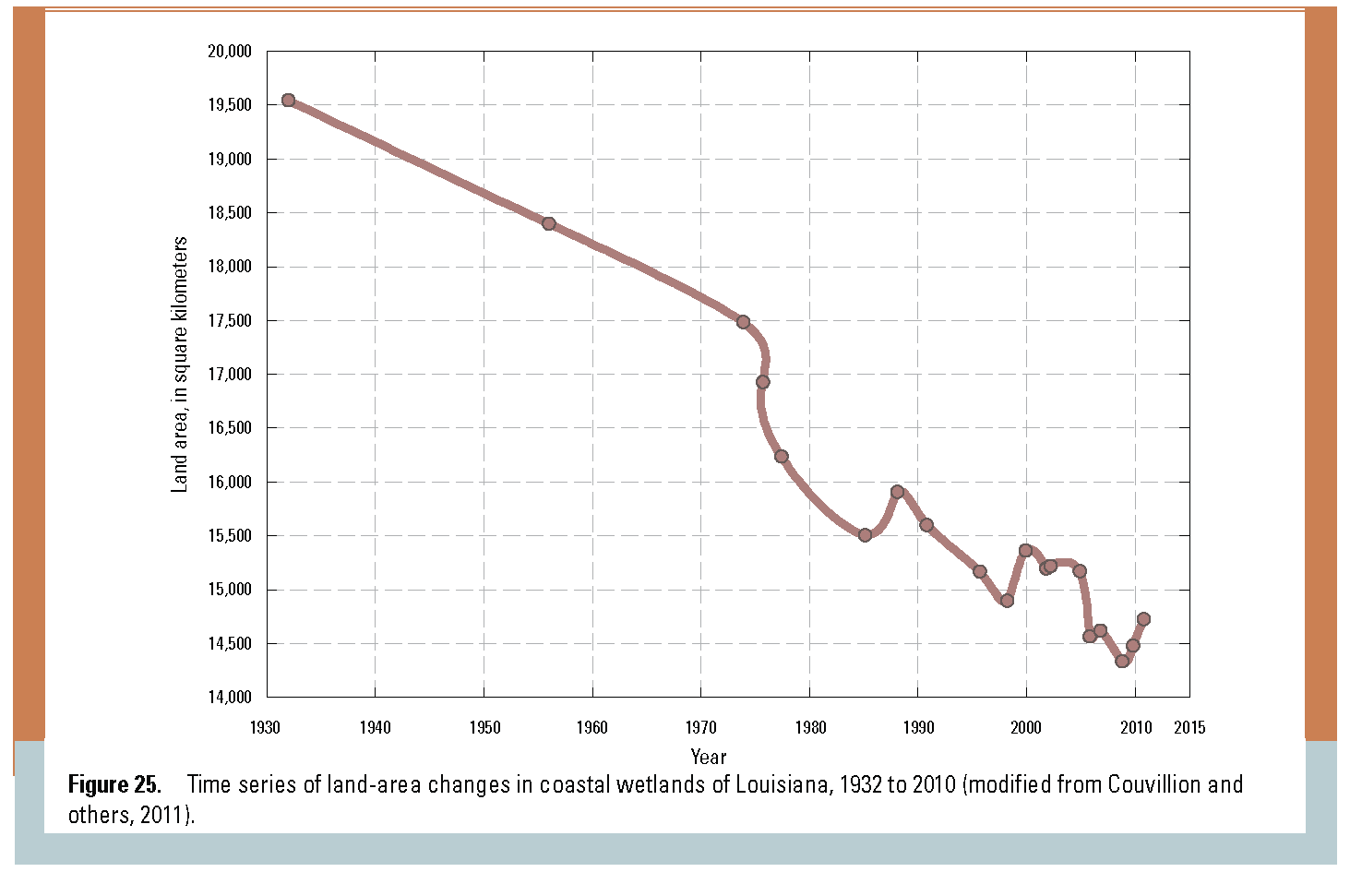 2
Average rate =  ~20  mi /yr
1880 sq. mi decrease in wetlands coverage in 78 years
USGS, ALEXANDER, et.al., 2012
83
Land Lost before 1932
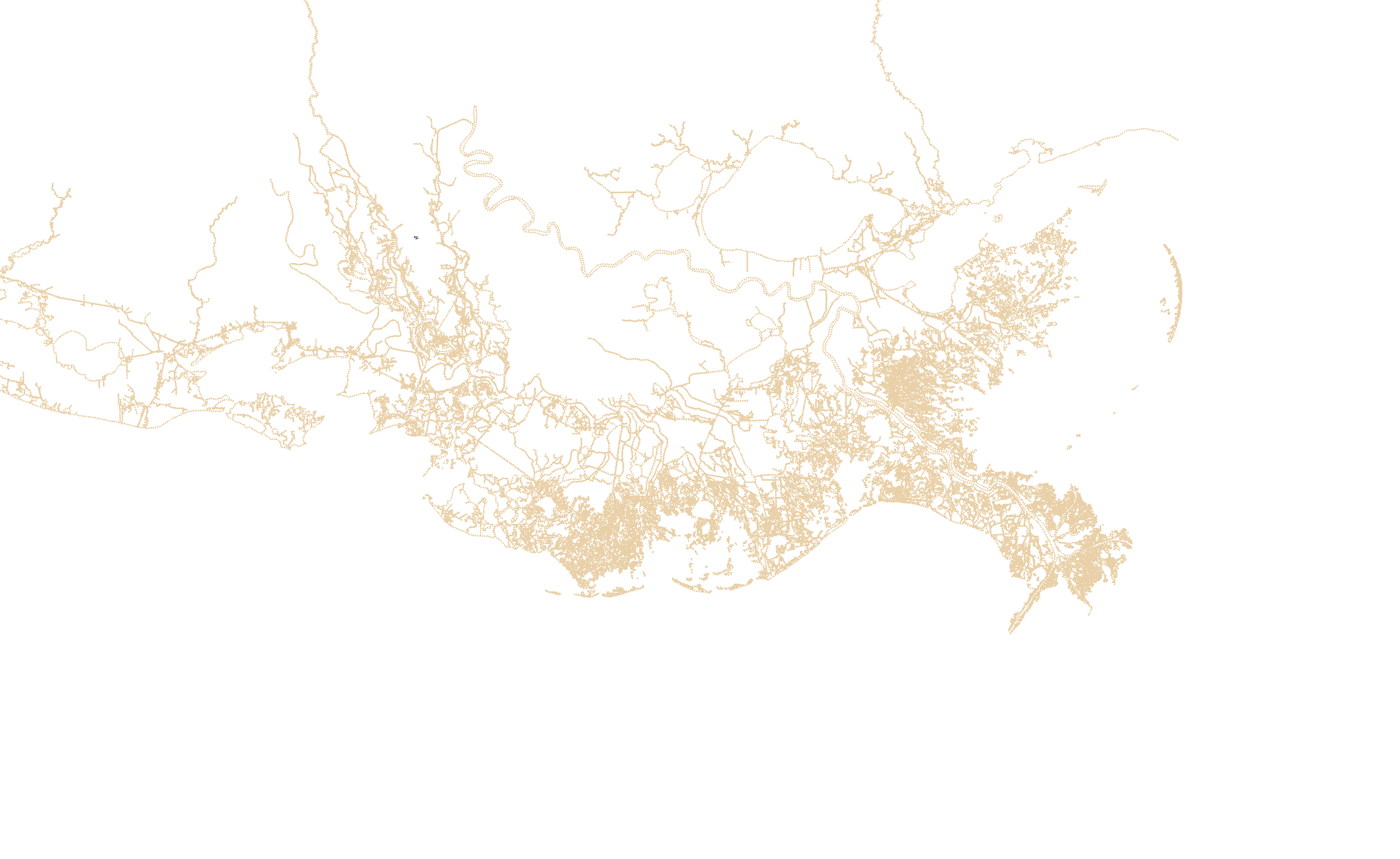 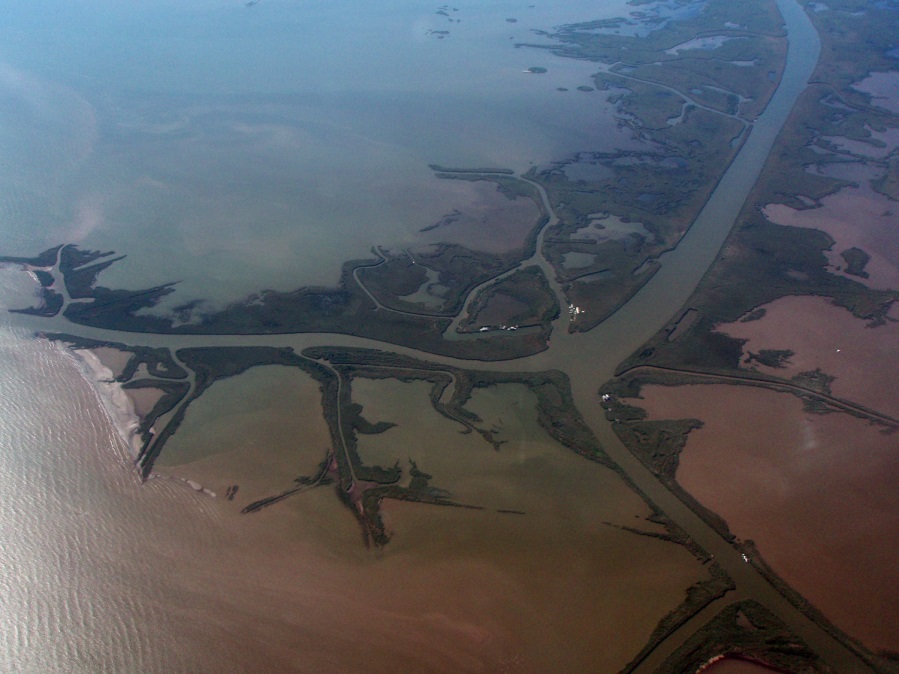 Zone 1
Aggrading Delta deposits on firm Pleistocene Substratum
Zone 2
Spreading Delta deposits on Holocene braided stream Substratum
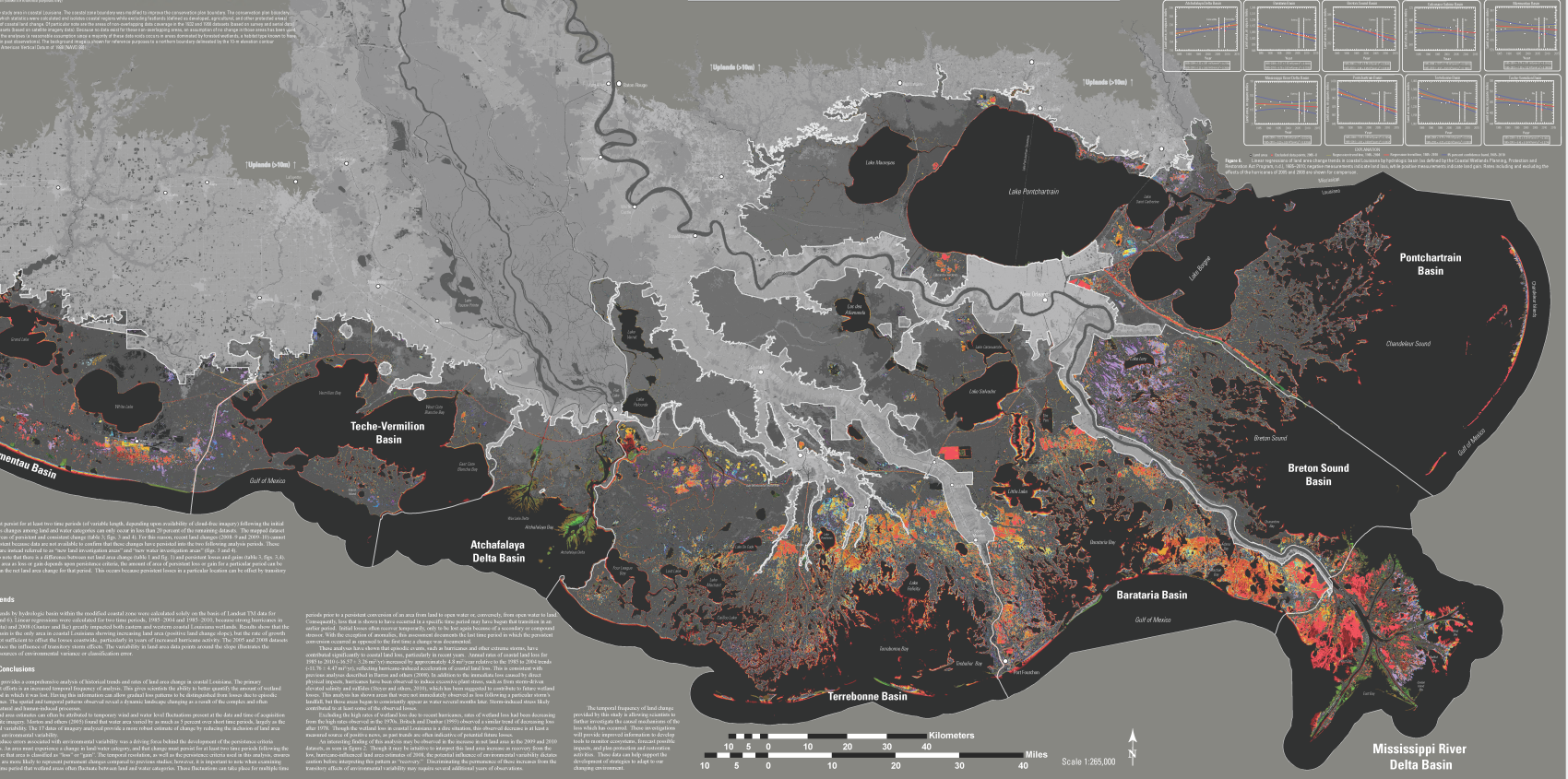 Zone 3
2
mi
Protruding Delta deposits on Holocene marine clay Substratum
~10,000
Total estimated submergence prior to 1932
This land was lost without human intervention
84
Today – Continued Loss of Land, but No New Delta Lobe Because the River is Trapped
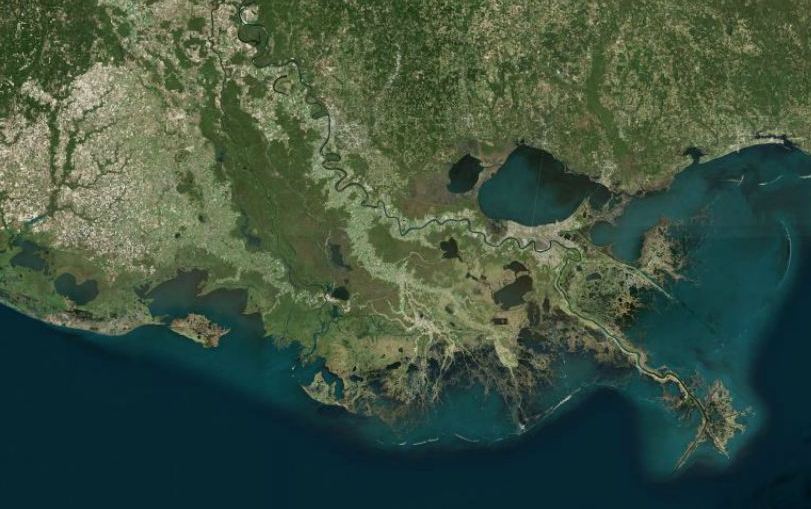 85
What Determines Land Loss?
Sea Level
When sea level rises, land is inundated
When sea level falls, land is exposed
Subsidence
The delta is always subsiding to accommodate sediment
If the accommodation space defined by sea level and subsidence is not filled, the land goes to open water.
Direct damage to the wetlands
Canals for oil production in salt marsh.
86
Accommodation Space
87
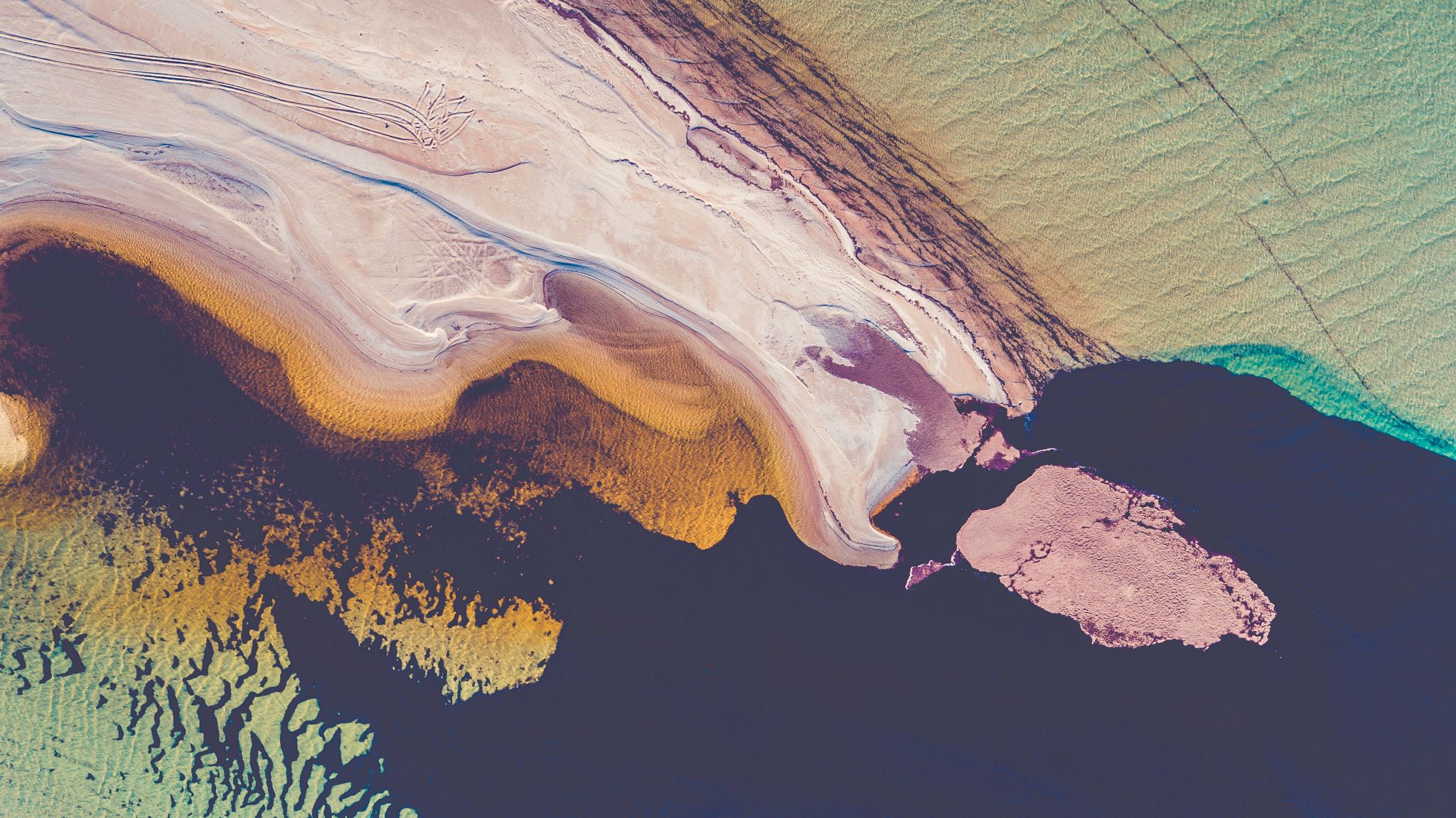 Is this a Sediment Problem?
88
Traditional (CPRA) Story
Upstream levees and dams cut off the sediment going into the river.
Downstream levees and closing distributaries starved the delta by allowing the sediment to be lost offshore.
We can create an artificial distributary (diversion) and build land.
89
Reality
With no dams, levees, or the old river control structure, we would be in the natural delta cycle.
The Mississippi would shift to the Atchafalaya and abandon the current delta lobe (where New Orleans is located)
There might be some new land on the Atchafalaya delta, but it would be offset by the loss in the New Orleans delta.
Sea level would still be rising, destabilizing the delta.
90
The Elevation Problem
The Acute risk of hurricanes
91
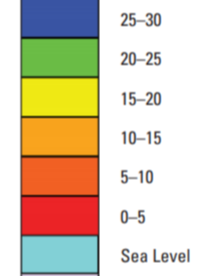 92
One Foot of Water
93
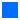 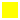 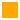 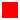 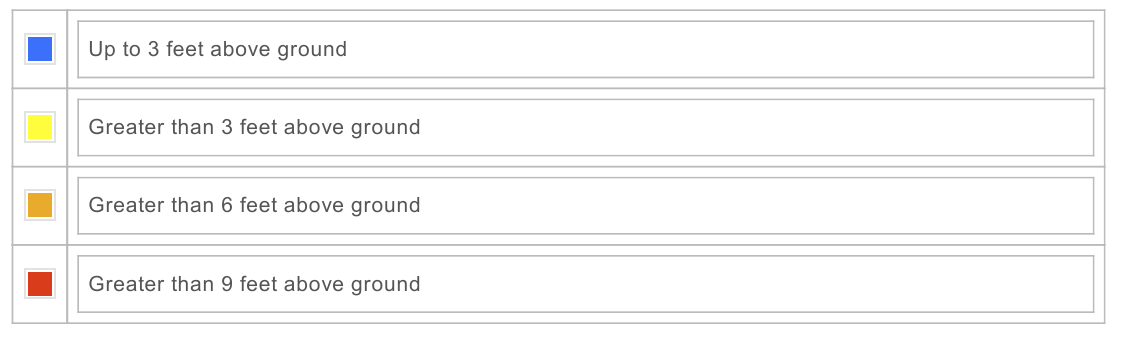 94
Max Flood Cat 5
95
Why Wetlands Won’t Save Us from Surge
97
Coastal Restoration Schemes
98
99
River Diversions
100
Wax Lake Delta
101
Nutrient Diversions
102
Sand Bar Restoration
103
Pumping Sediment From the River
104
Bottom Line
Even if these schemes work, they only affect a tiny % of the land and provide no protection against land loss and sea level rise for communities.
The real heart of the plan is to get the Feds to build massive levees walling off South Louisiana from the Gulf.
Environmental catastrophe
Engineering nightmare
Huge bill
105